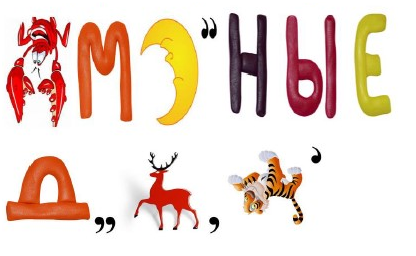 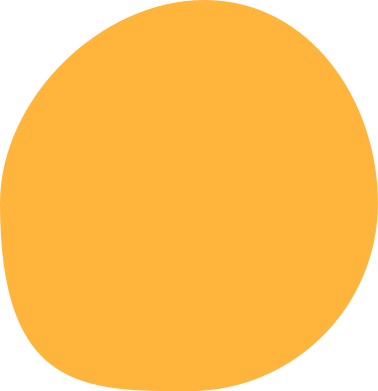 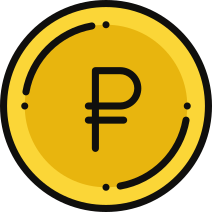 Как тратить 
карманные деньги?
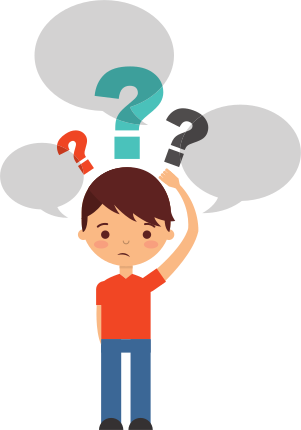 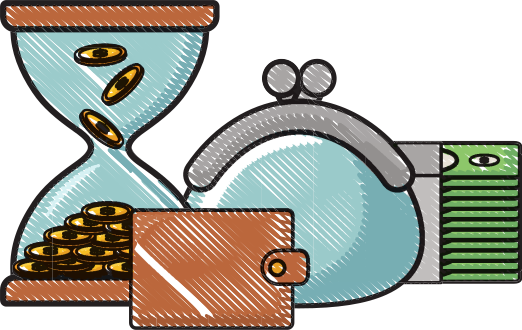 Что такое карманные деньги?
Какие у вас есть идеи?
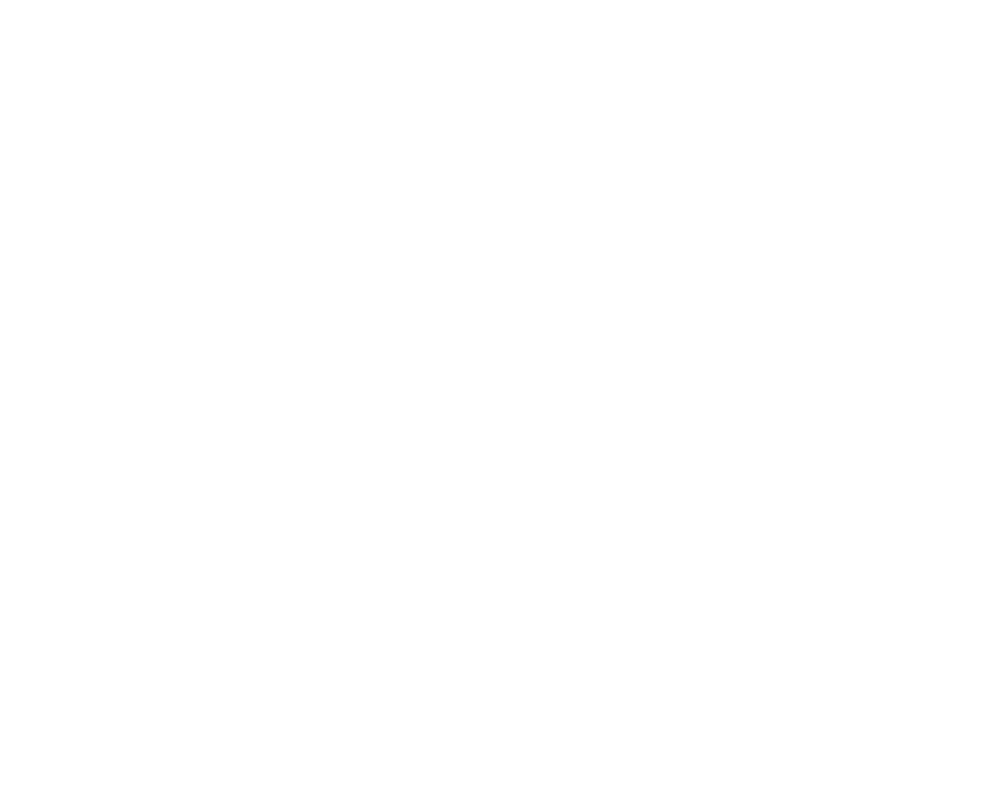 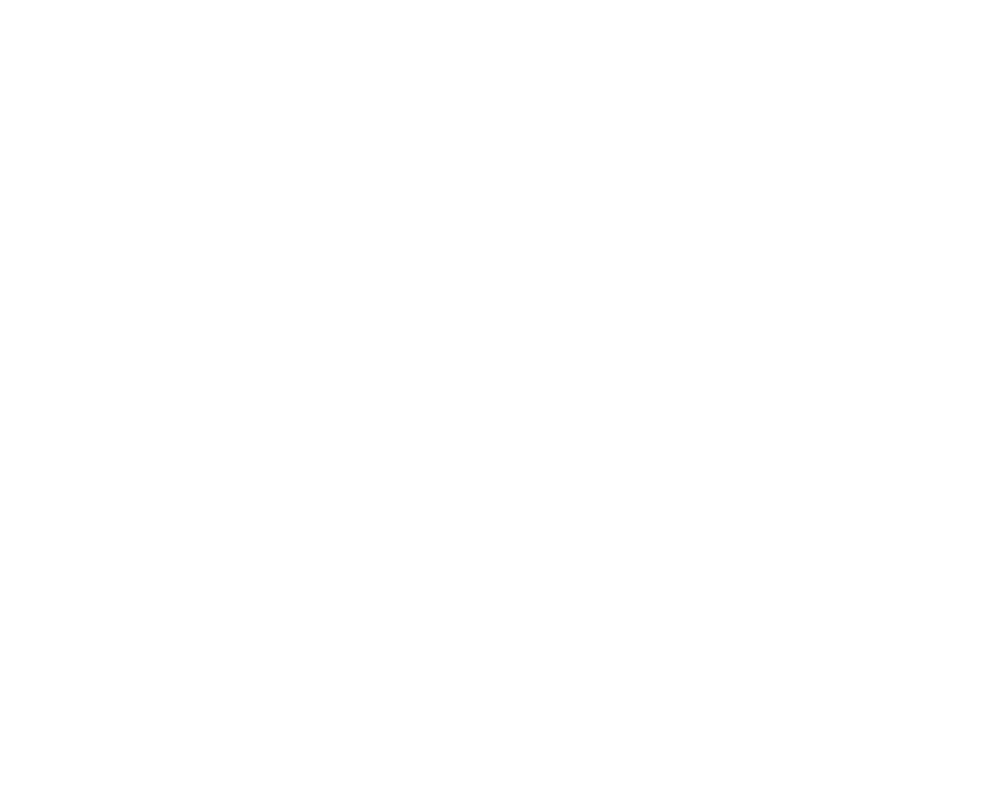 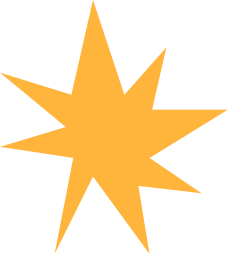 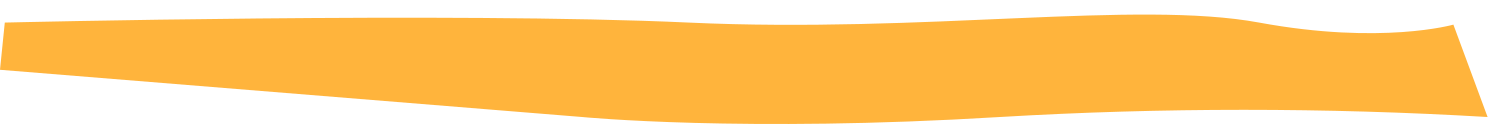 Что такое карманные деньги?
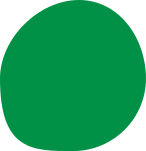 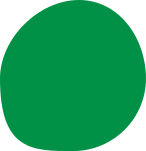 1
2
Деньги, которые                                                 
лежат в кармане
Деньги, необходимые 
для ежедневных расходов
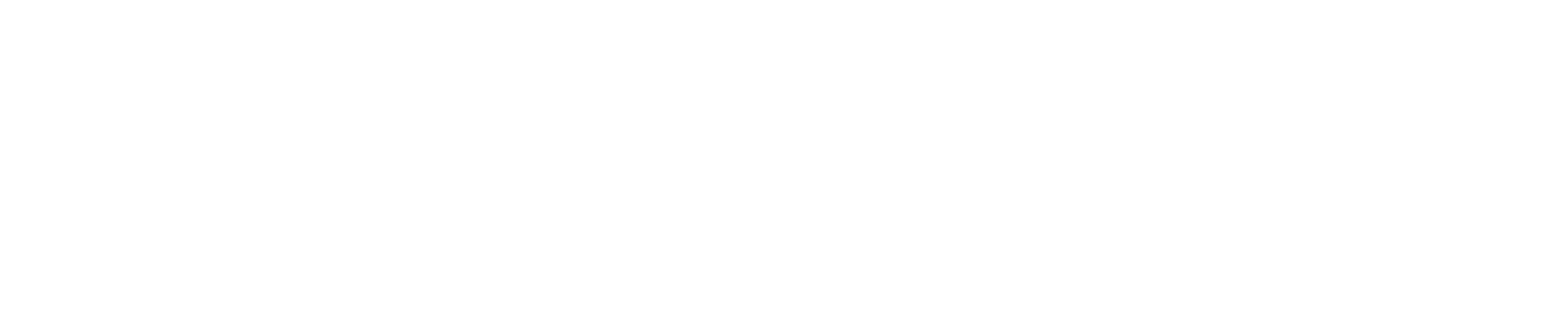 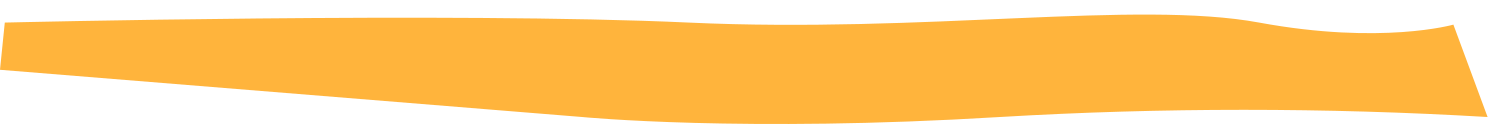 Что такое карманные деньги?
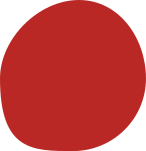 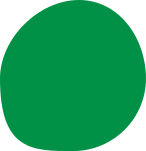 1
2
Деньги, которые                                                 
лежат в кармане
Деньги, необходимые 
для ежедневных расходов
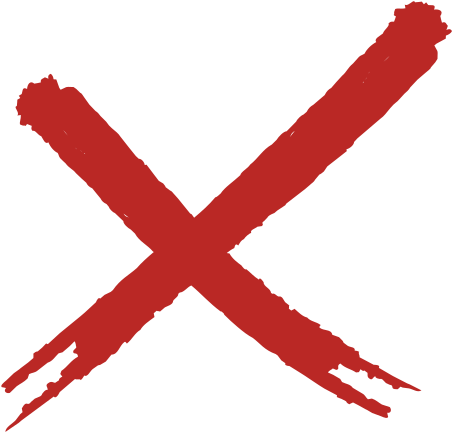 Они тоже могут лежать в кармане. 
Но в кармане, как мы знаем, может всякое заваляться - фантики, ключи… Они же не все карманные, верно?
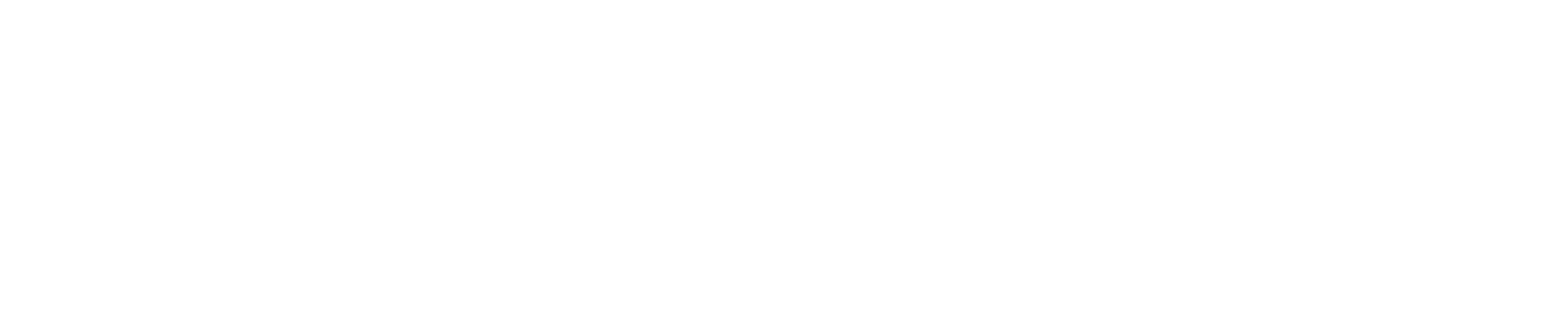 Откуда берутся карманные деньги?
Какие у вас есть идеи?
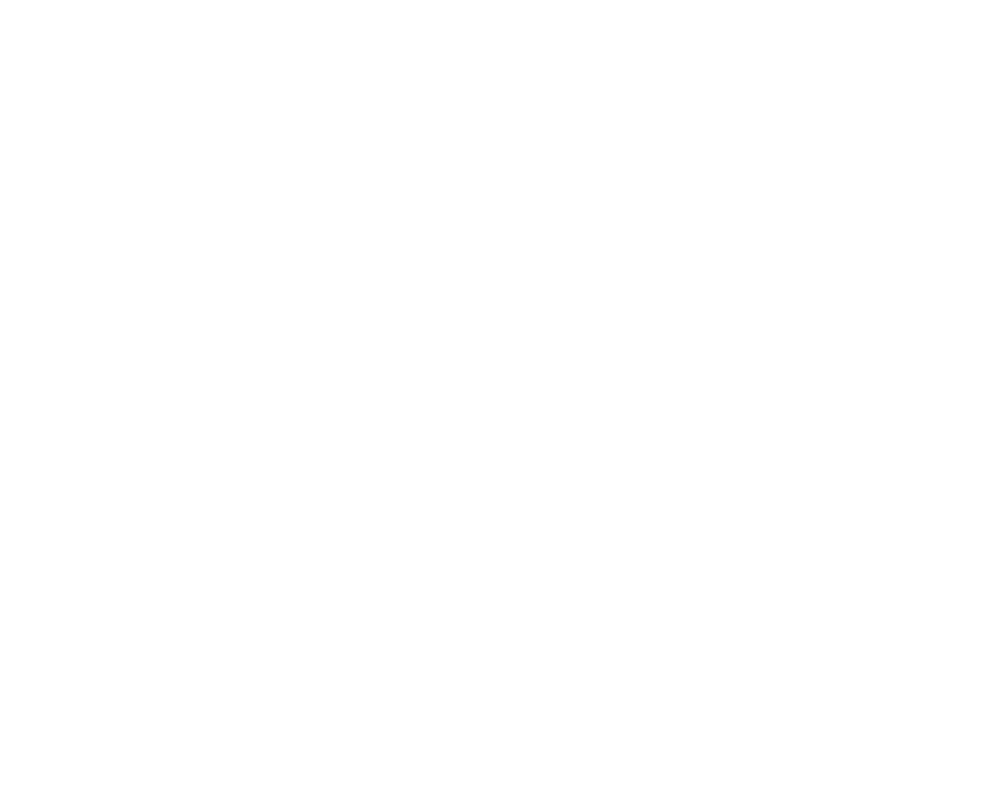 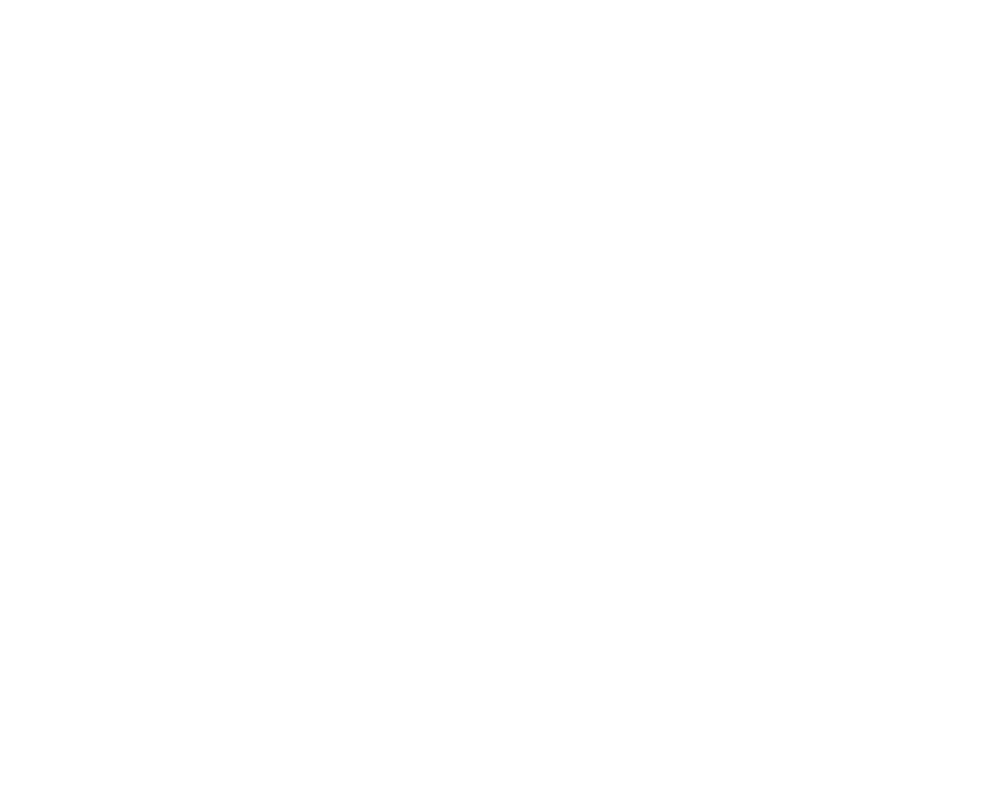 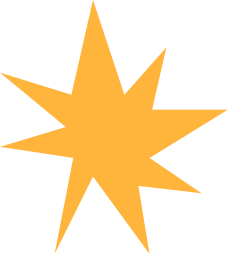 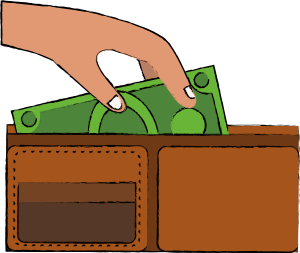 Откуда берутся карманные деньги?
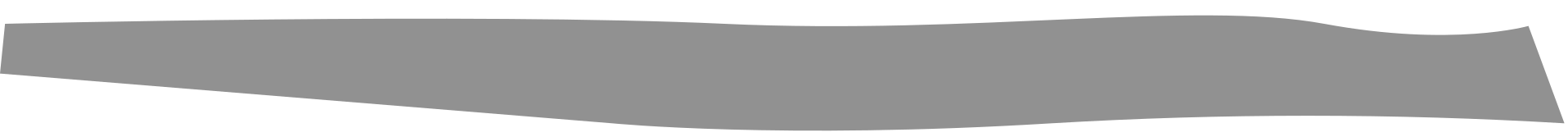 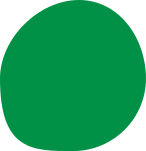 1
На проезд и другие расходы дают родители
Продажа ненужных вещей 
в интернете
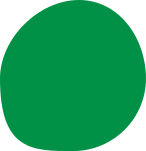 5
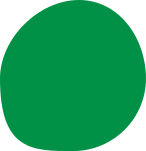 2
Официальная подработка
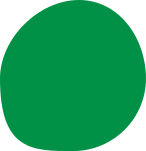 Продажа товаров собственного производства
6
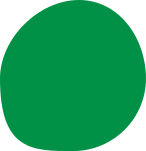 3
Подарки
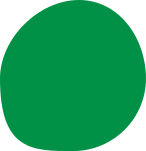 7
Банковский процент со вклада
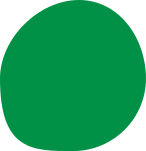 4
Помощь друзьям и знакомым
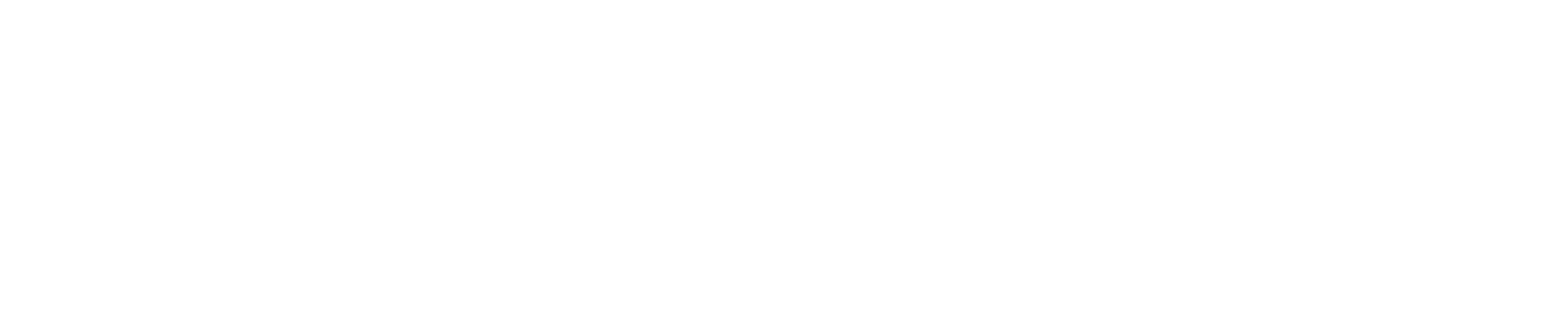 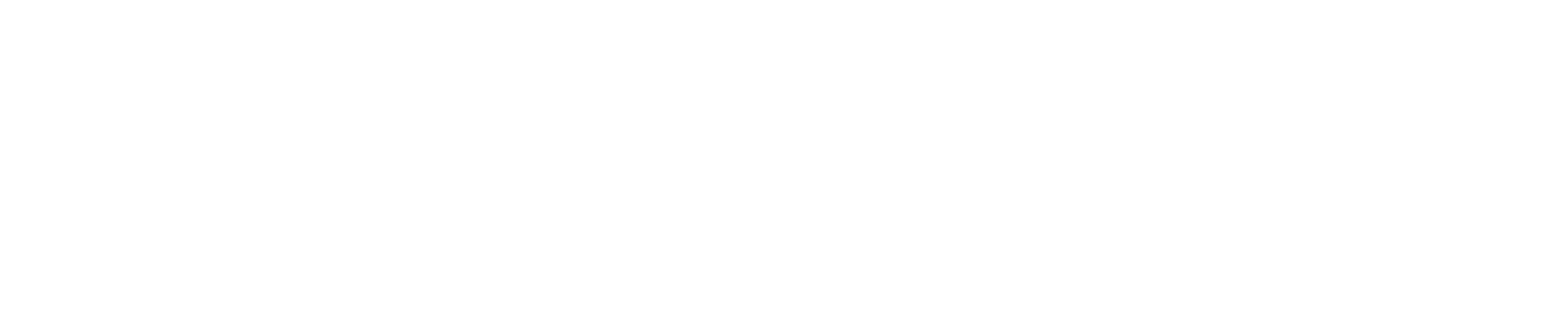 Как карманные деньги могут помочь накопить?
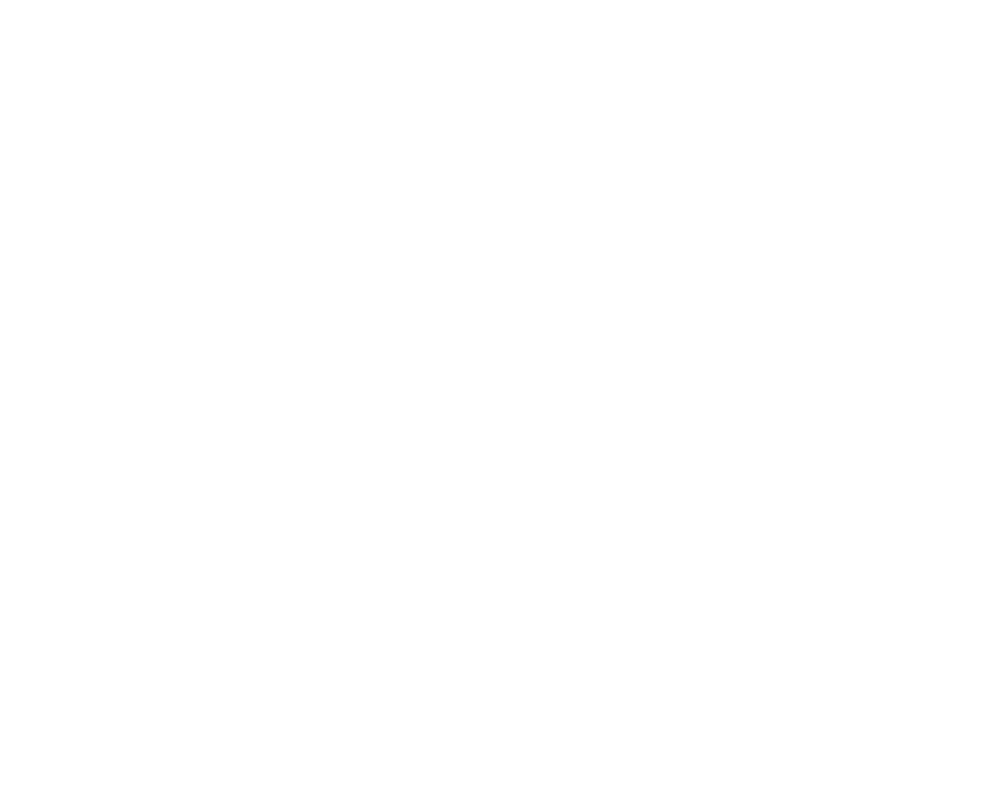 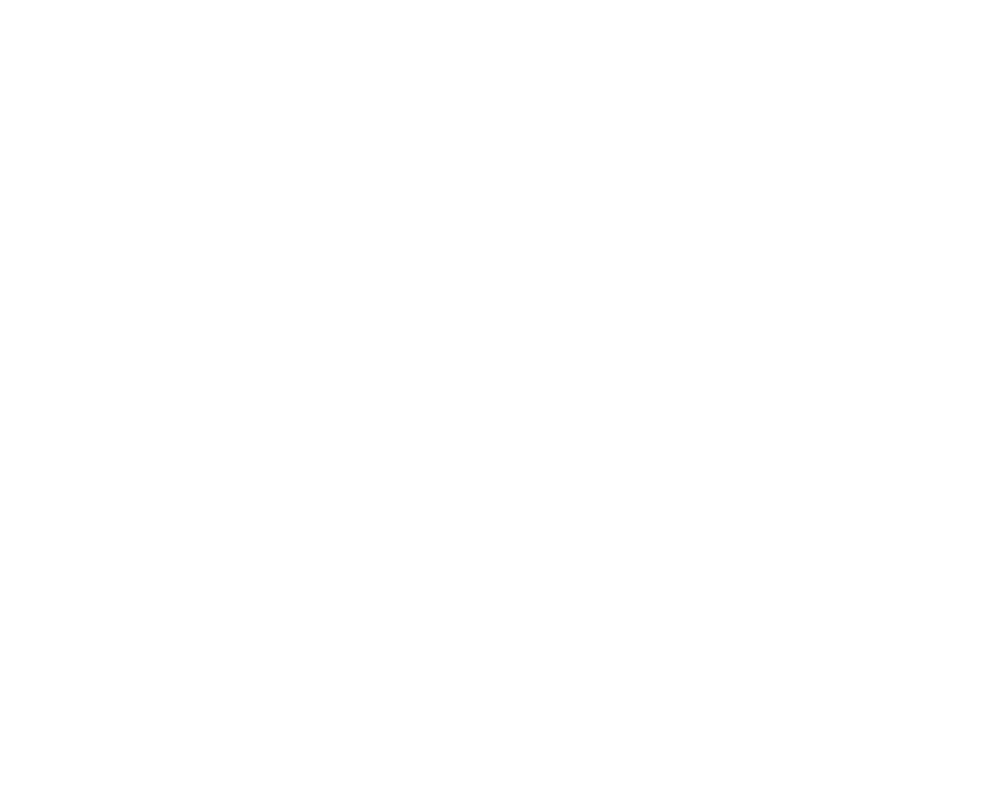 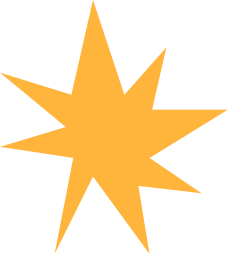 Для этого нужно составить личный финансовый план!
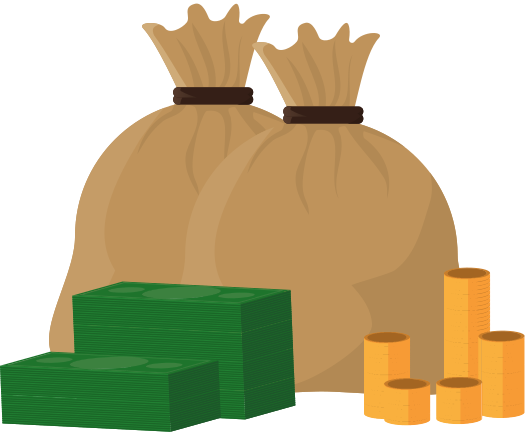 Личный финансовый план - подробный план достижения нашей финансовой цели.
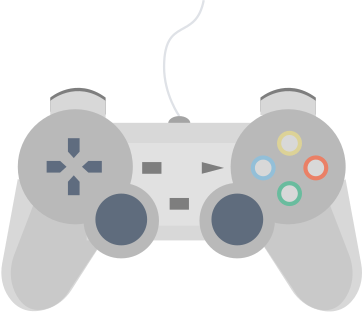 Как составить личный финансовый план?
Все довольно просто
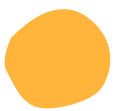 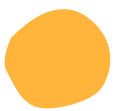 Понять  - сколько денег мы можем откладывать в сбережения каждый месяц для накопления на приставку.
Определиться, что же все таки мы хотим купить и сколько это стоит. 
На этом этапе очень важно подробно описать нашу покупку. 

Например - игровая приставка PlayStation 4, с возможностью играть в виртуальной реальности.
1
3
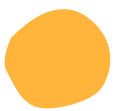 Рассчитать срок, через который сможем приобрести себе приставку.
4
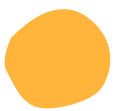 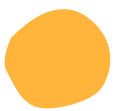 Не расстраиваться, если долго: ведь можно накопить быстрее.
Проанализировать наши расходы 
и доходы.
2
5
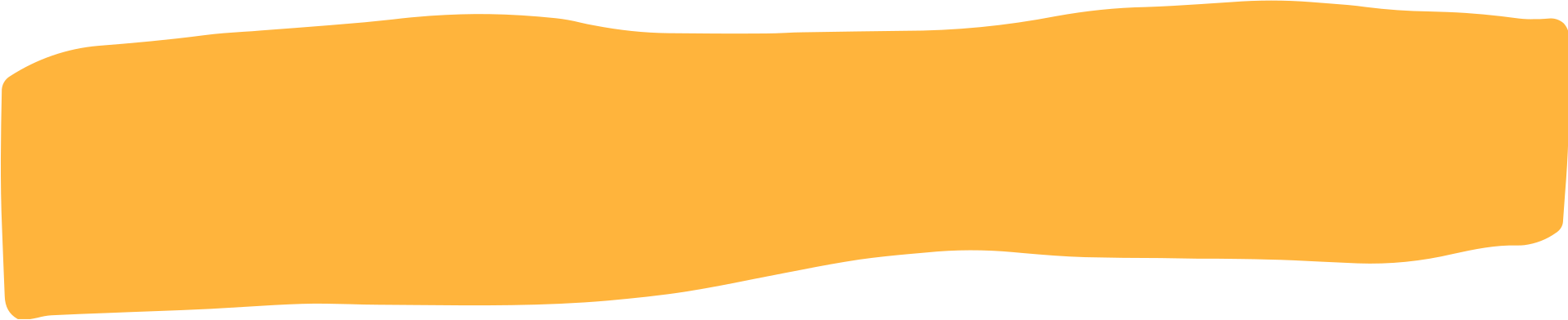 Какие есть способы накопить быстрее?
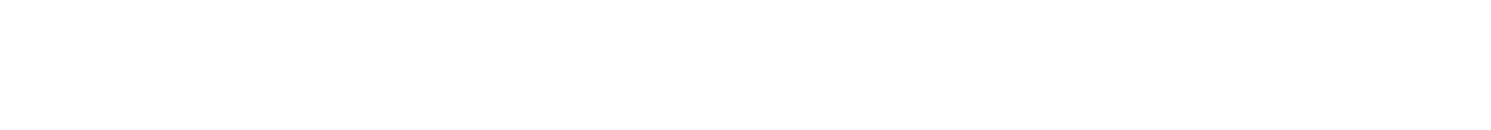 Первый способ - увеличить свои доходы. Например, мы можем отразить в плане подарки, которые нам сделают родители на день рождения или Новый год и учесть их как наш дополнительный доход.
Второй способ - сократить наши расходы. Мы можем внимательно проанализировать, на что мы тратим карманные деньги, найти среди этих трат вредные расходы и попробовать от них отказаться.
А еще мы можем положить деньги в банк, чтобы спасти их от инфляции.
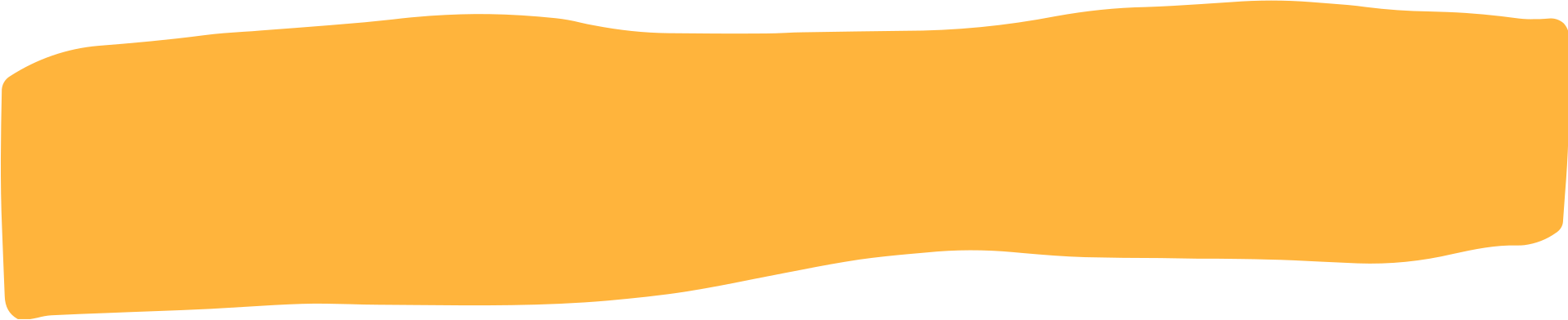 Что такое инфляция?
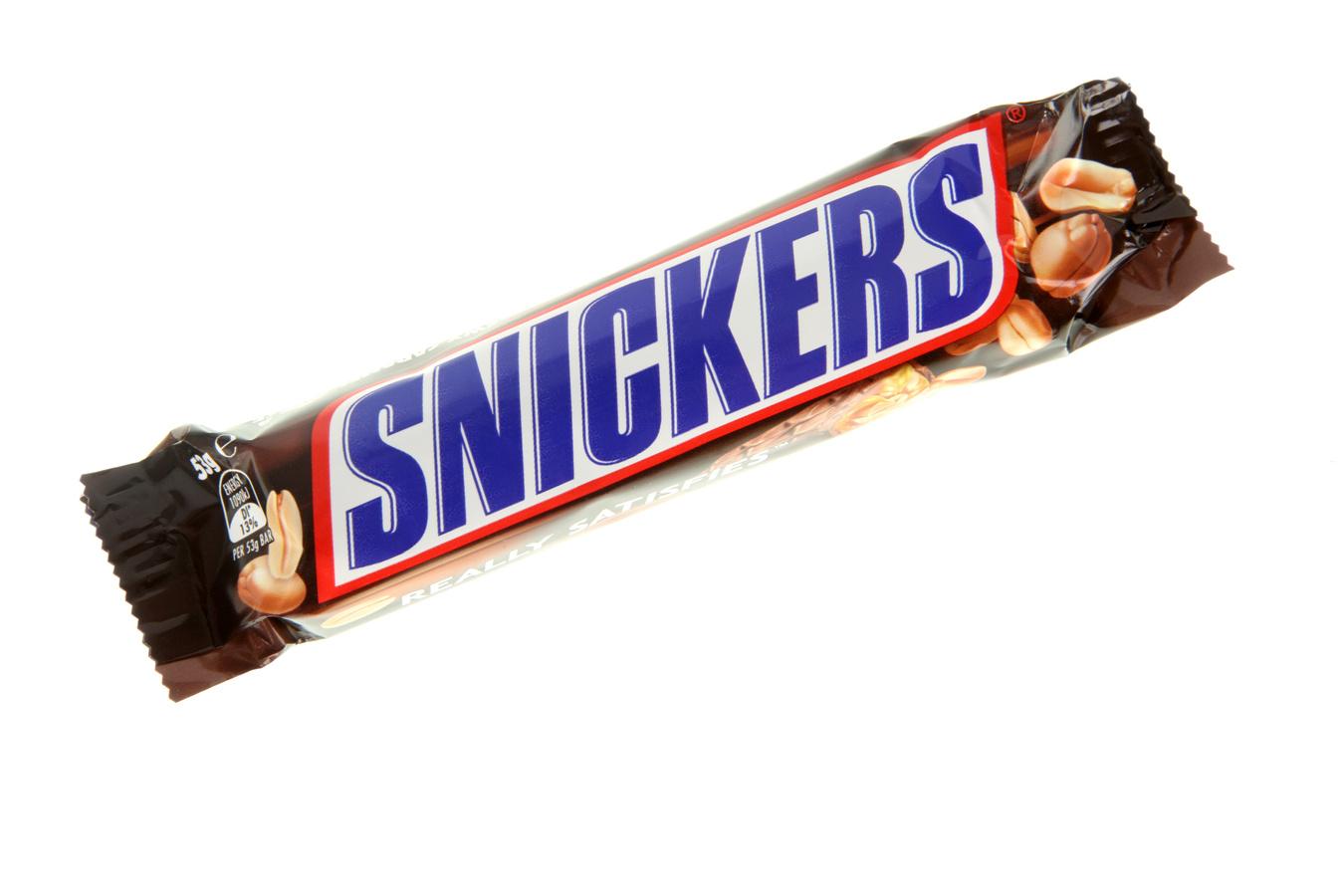 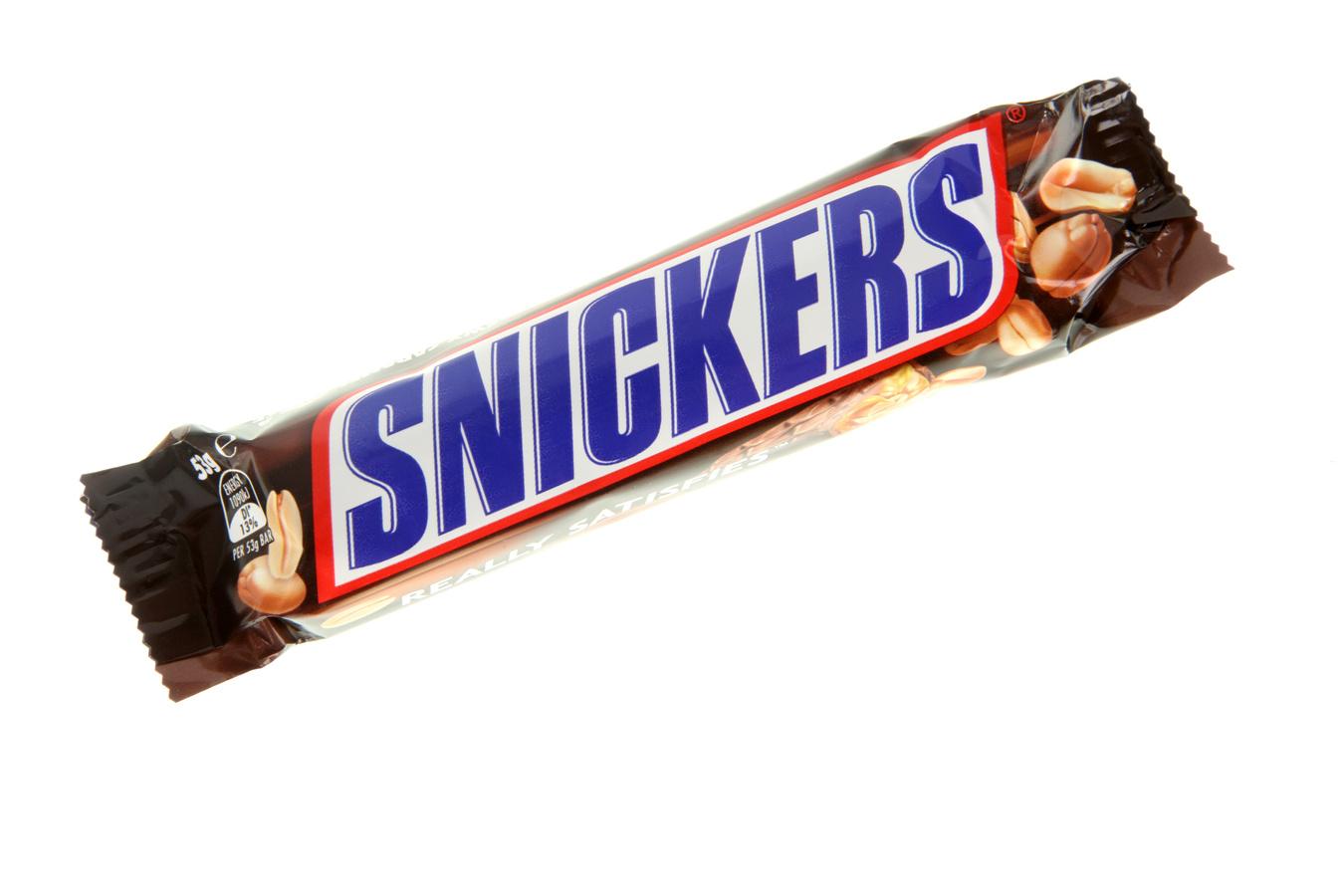 25 рублей
40 рублей
Инфляция - это процесс обесценивания денег в экономике, потеря деньгами их покупательной способности.
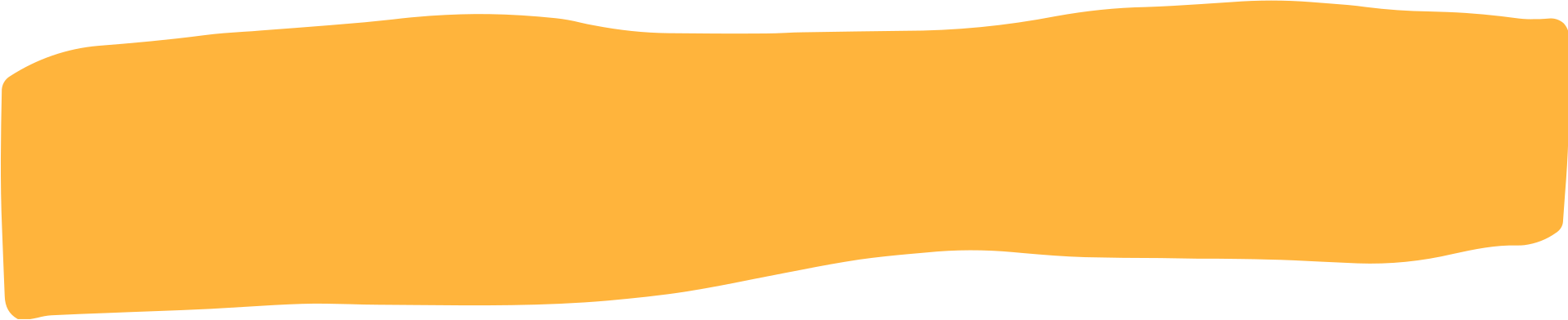 Помочь спасти деньги от инфляции может вклад в банк
Вклад  - это деньги, которые вы даете 
в долг банку. 

За использование ваших денег, банк обещает сохранить ваш вклад и выплатить вам процент. Этот процент - ваш доход, он равен или больше инфляции.
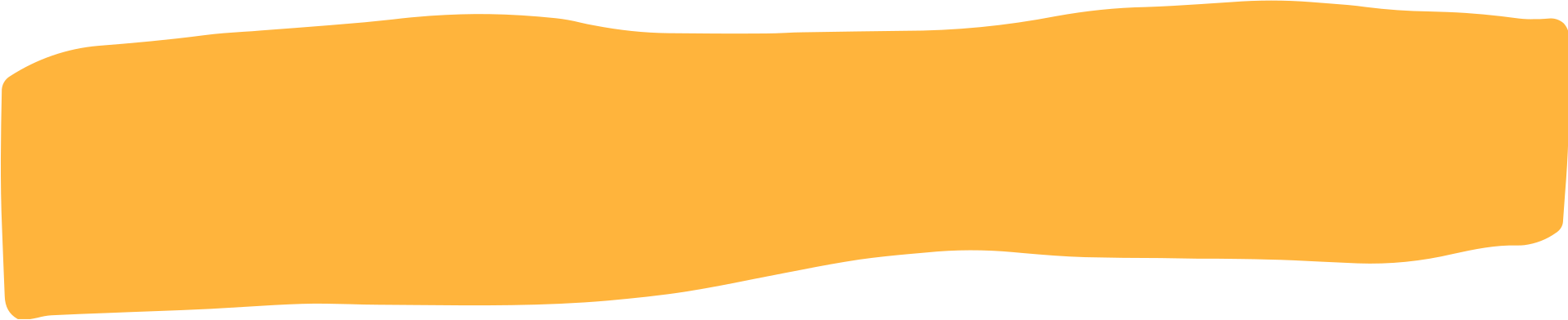 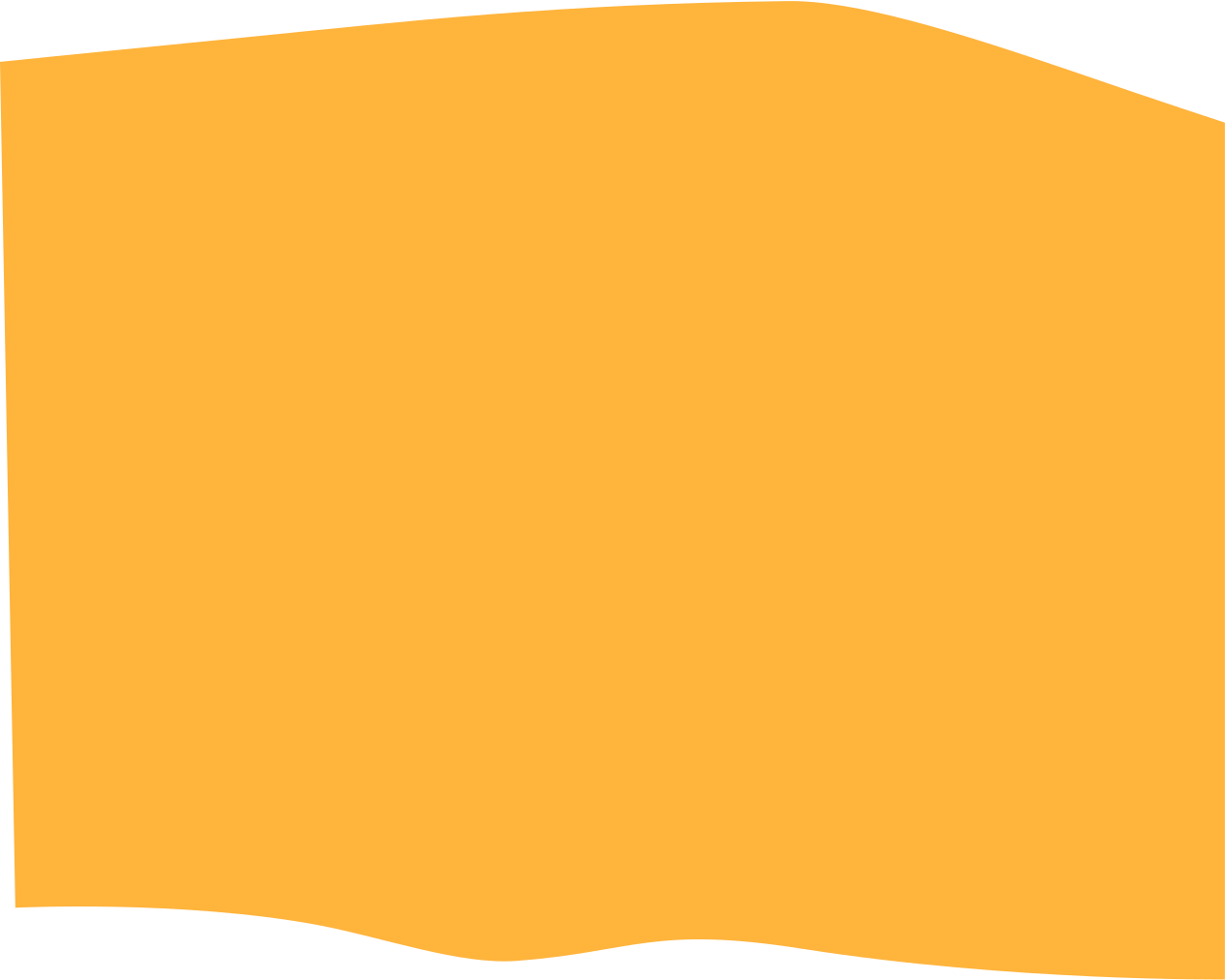 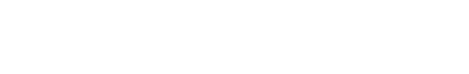 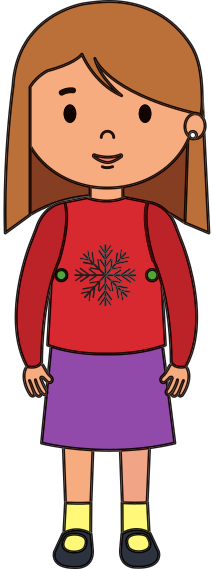 Помоги Лене
накопить 
на велосипед
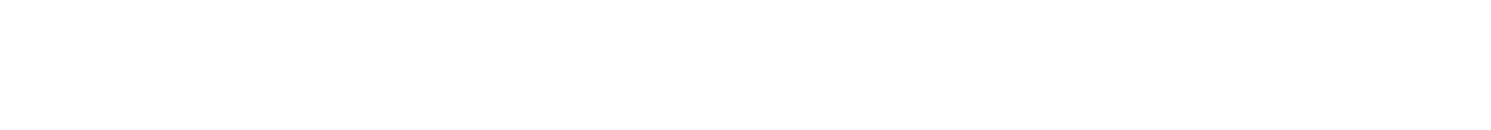 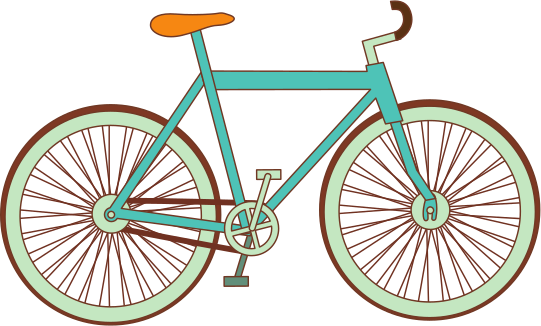 История Лены
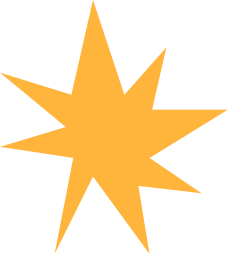 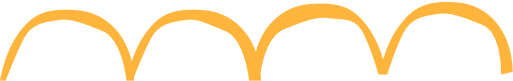 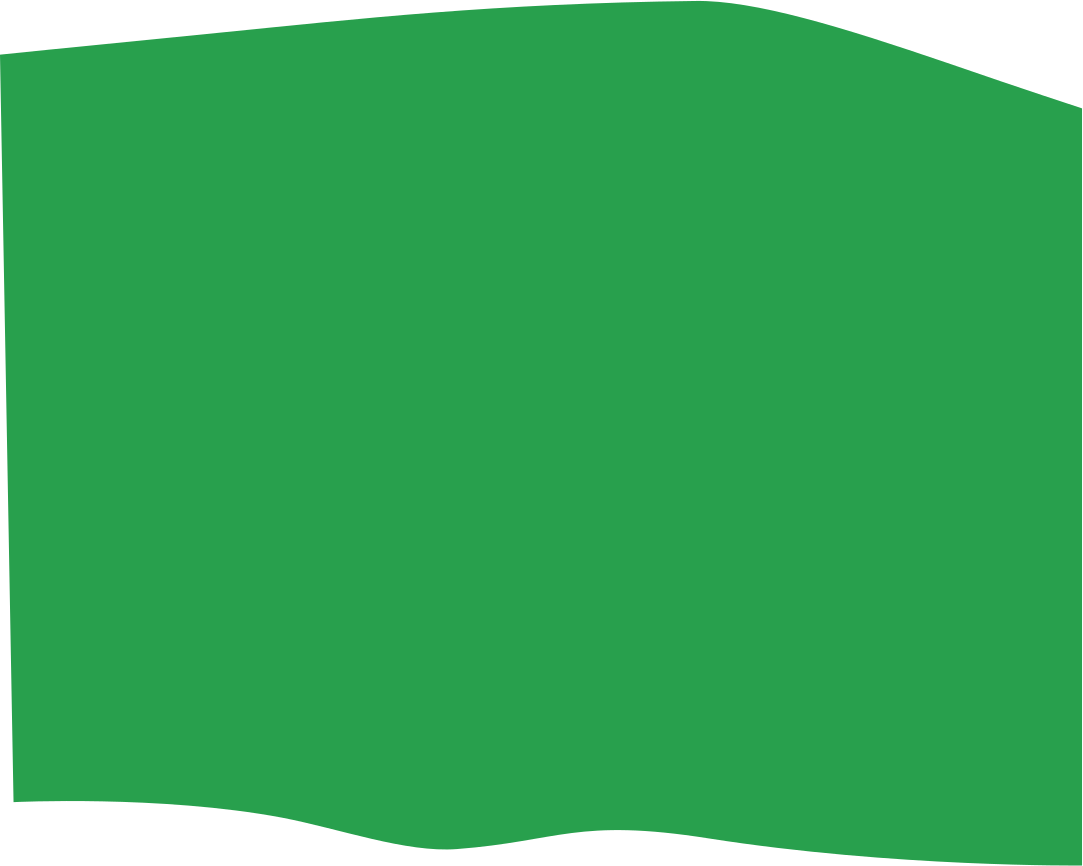 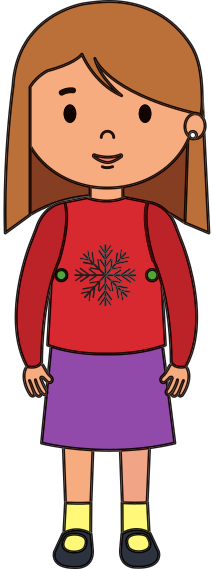 Зима. Лена очень хочет накопить деньги на велосипед и купить его летом. 
Помоги ей принимать правильные решения в течение недели. 
Запоминай, сколько денег она получает каждый день! Для этого у тебя есть бланк
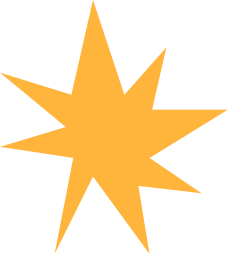 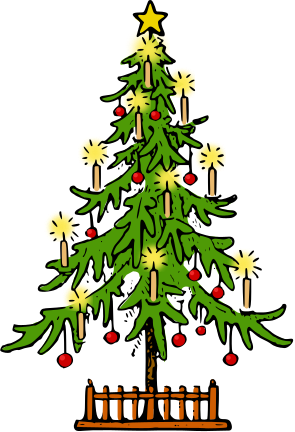 Цель
В начале помоги Лене поставить правильную цель.
“Через полгода я хочу купить …”
Какой-нибудь велосипед
Красный велосипед
Городской велосипед за 6000 рублей
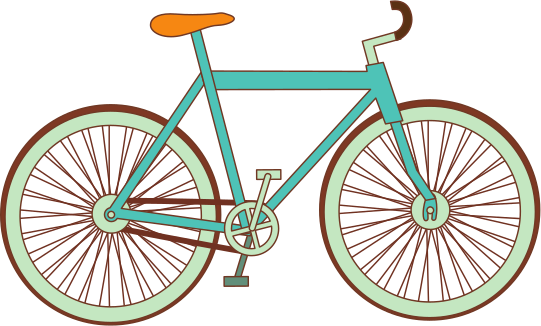 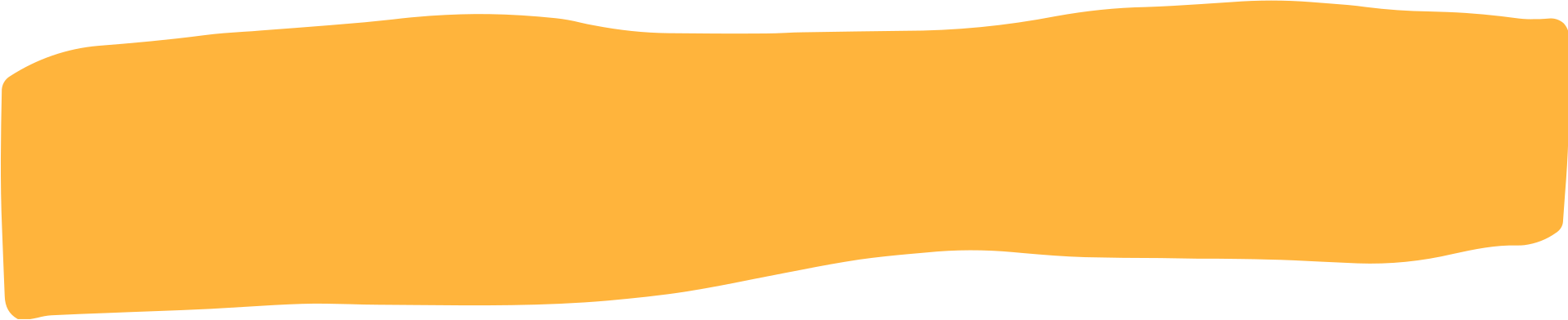 Цель
“Через полгода я хочу купить какой-нибудь велосипед”
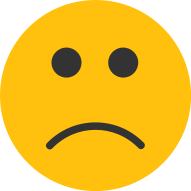 Ооо, нет, с таким подходом к постановке цели и копить получится как-нибудь! Постарайся определить цель более четко.
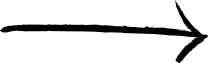 следующий вопрос
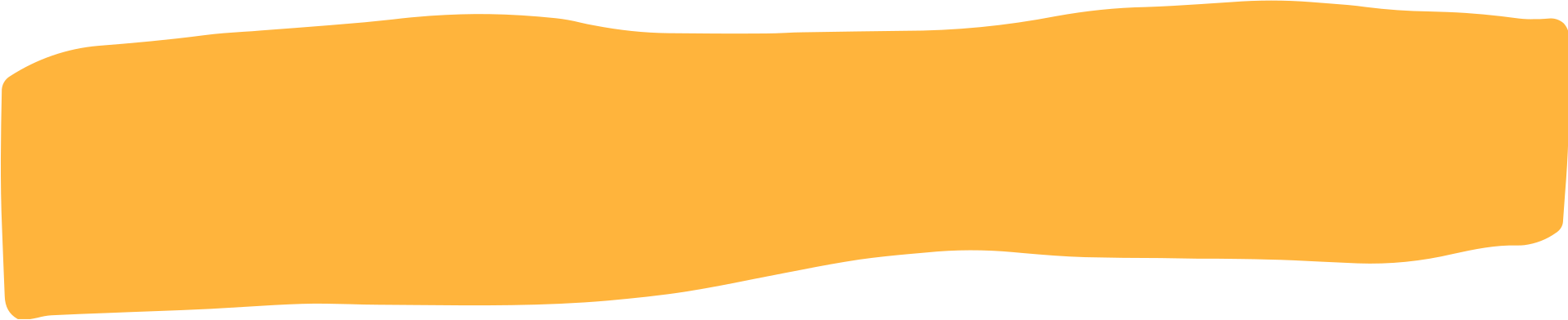 Цель
“Через полгода я хочу купить красный велосипед”
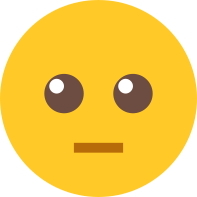 Уже лучше, но красных велосипедов может быть много, 
будет сложно определиться.
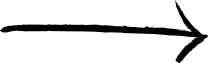 следующий вопрос
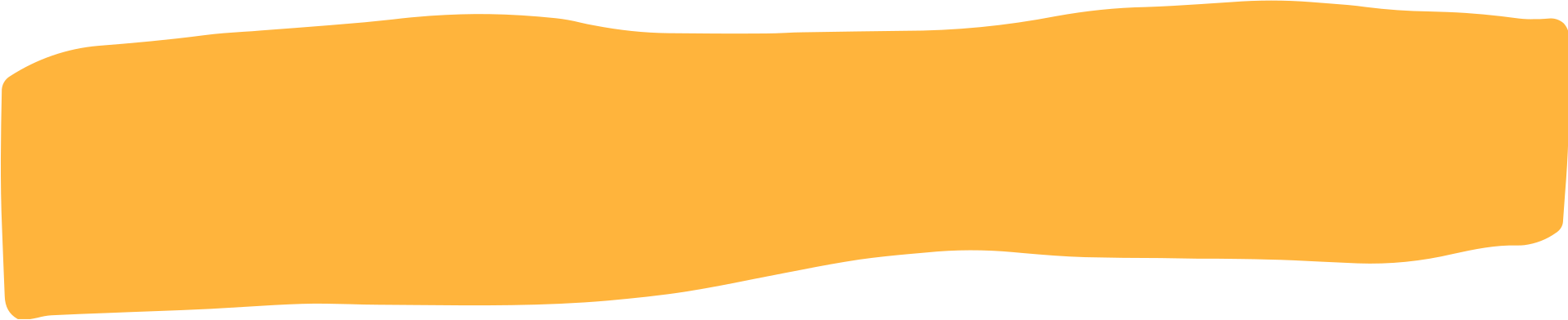 Цель
“Через полгода я хочу купить городской велосипед за 6000 рублей.
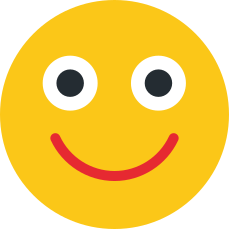 Отличный выбор! Вперед!
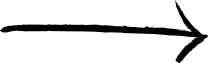 следующий вопрос
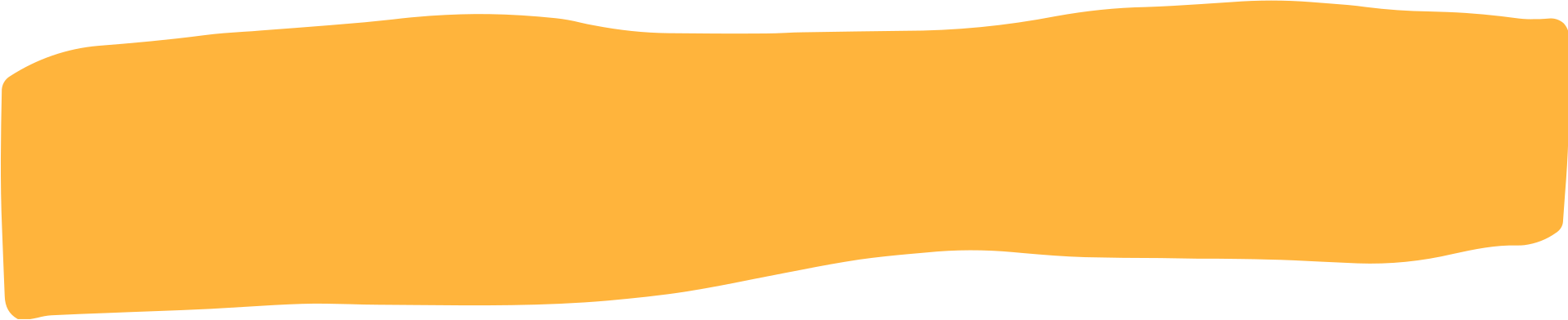 Понедельник
В гости пришла бабушка Лены. Она подарила ей 500 рублей.
Что Лене делать с деньгами?
Положить деньги на стол
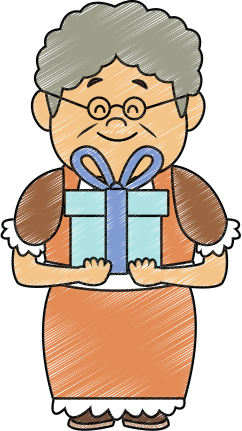 Оставить деньги на диване
Положить в кошелек
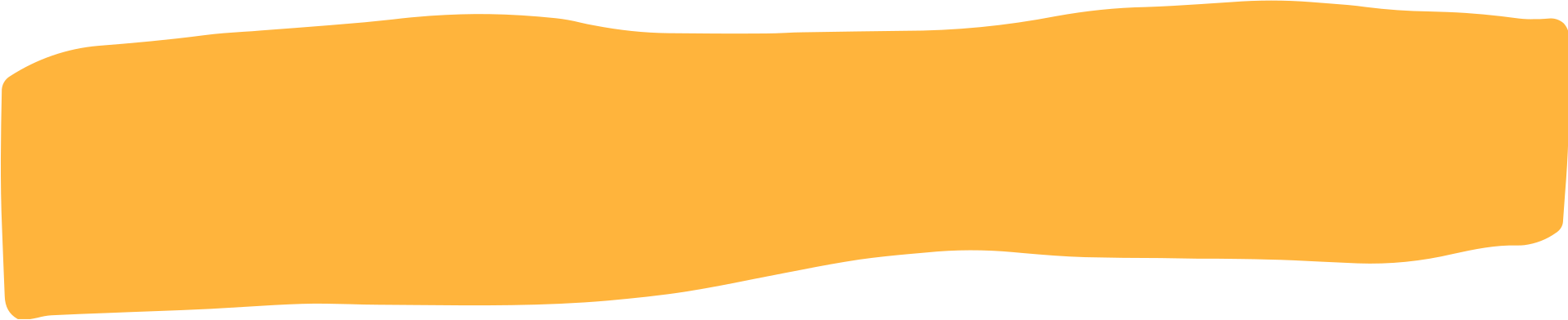 Понедельник
Положить деньги на стол
О нет! Ты оставил(а) их на столе, а мама Лены убиралась, не заметила деньги и смахнула их вместе с мусором.
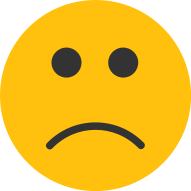 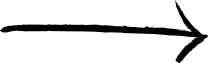 следующий вопрос
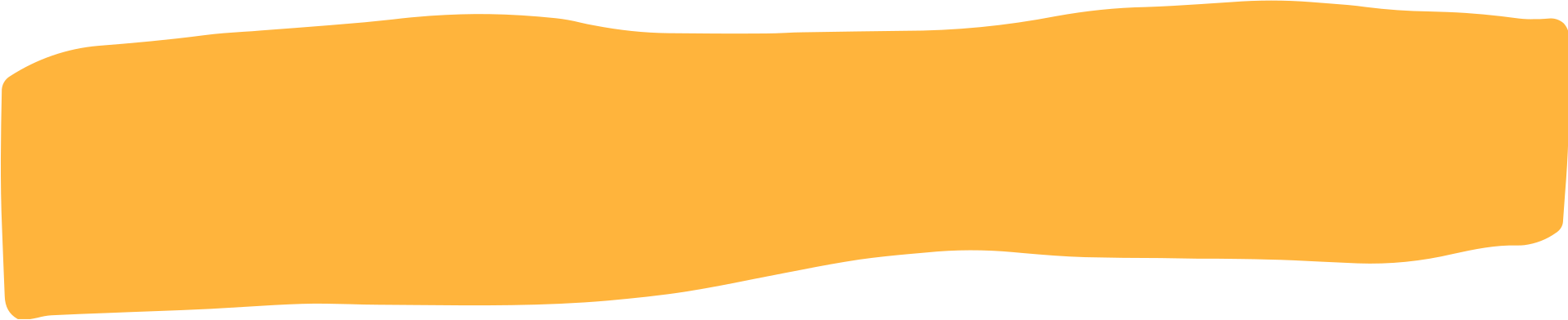 Понедельник
Оставить деньги на диване
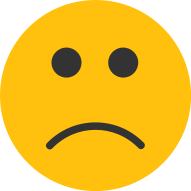 О, нет! Ты оставил(а) их на диване, они провалились между подушками и Лена не смогла их найти.
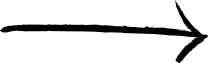 следующий вопрос
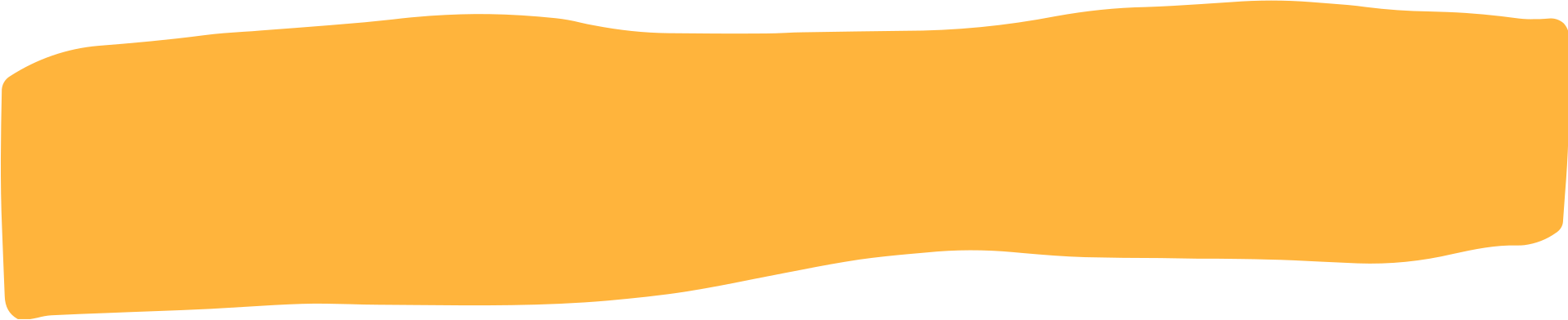 Понедельник
Положить в кошелек
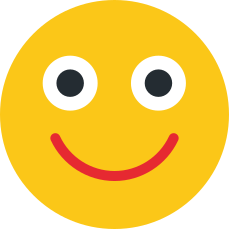 Отлично! Деньги Лены надежно сохранены в кошельке.
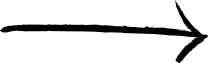 следующий вопрос
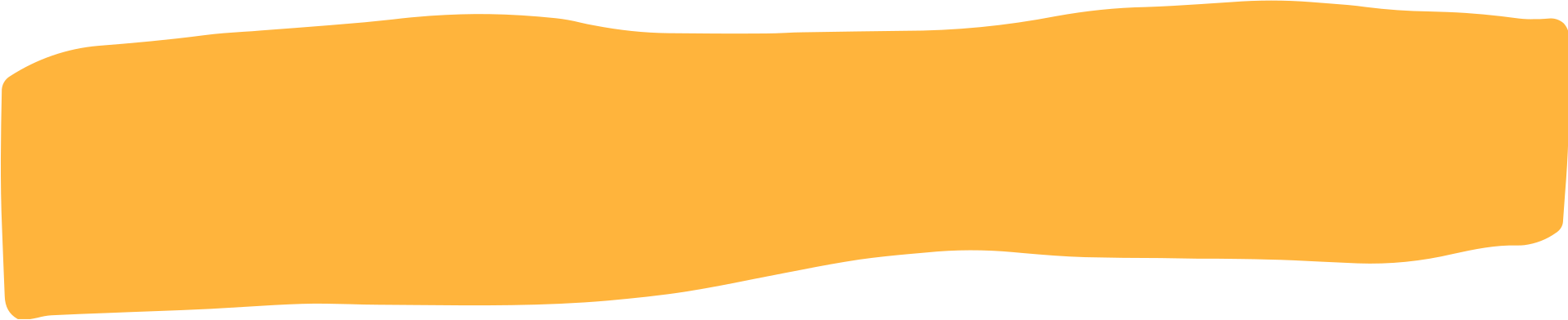 Вторник
Лена приготовила слайм из шампуня и продала несколько штук своим друзьям на школьной ярмарке. Заработала 300 рублей.
Что Лене делать с деньгами?
Оставить деньги на столе со слаймами
Положить в школьную сумку
Положить в карман джинсов
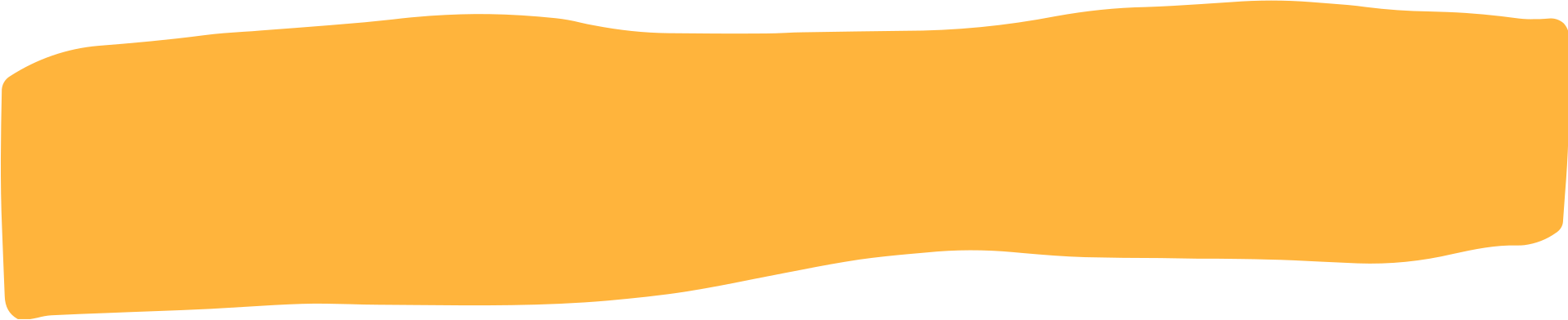 Вторник
Оставить деньги на столе со слаймами
О нет! Почти все деньги пропали! Стоит быть внимательным к своим деньгам, мало ли что… Сейчас, кажется, кто-то прошел мимо и своим плюшевой мишкой случайно смел их со стола. На столе осталось только 100 рублей.
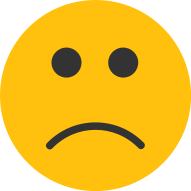 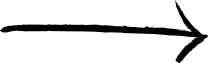 следующий вопрос
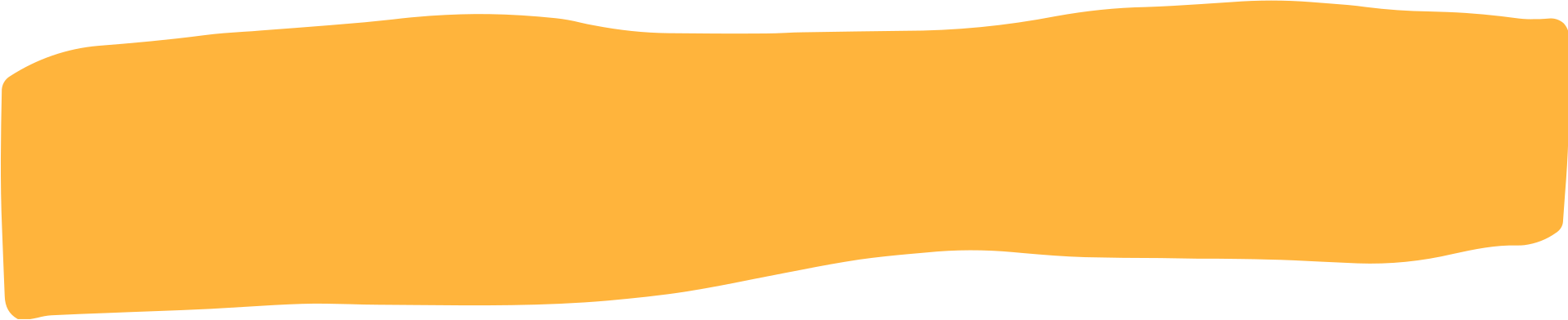 Вторник
Положить в школьную сумку
Хороший выбор! Теперь они точно не потеряются!
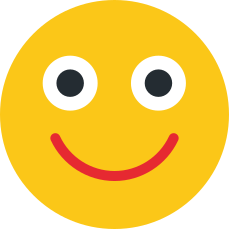 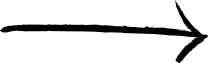 следующий вопрос
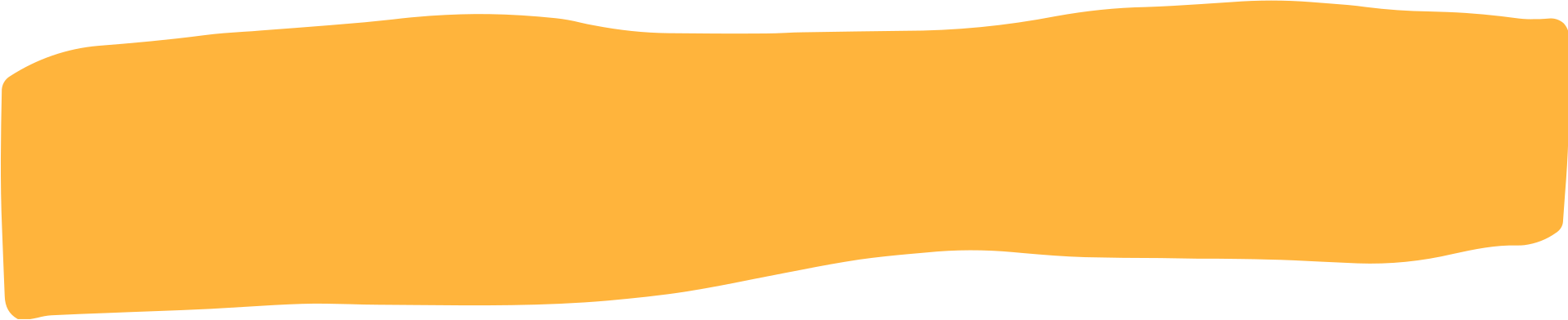 Вторник
Положить в карман джинсов
Ура, ты донес деньги до дома. Но тут старшая сестра Лены решила постирать все вещи, в том числе и джинсы, а карманы не проверила… Вместо купюр остались только клочки бумаги.
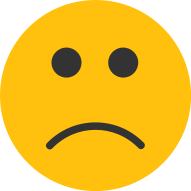 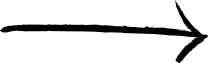 следующий вопрос
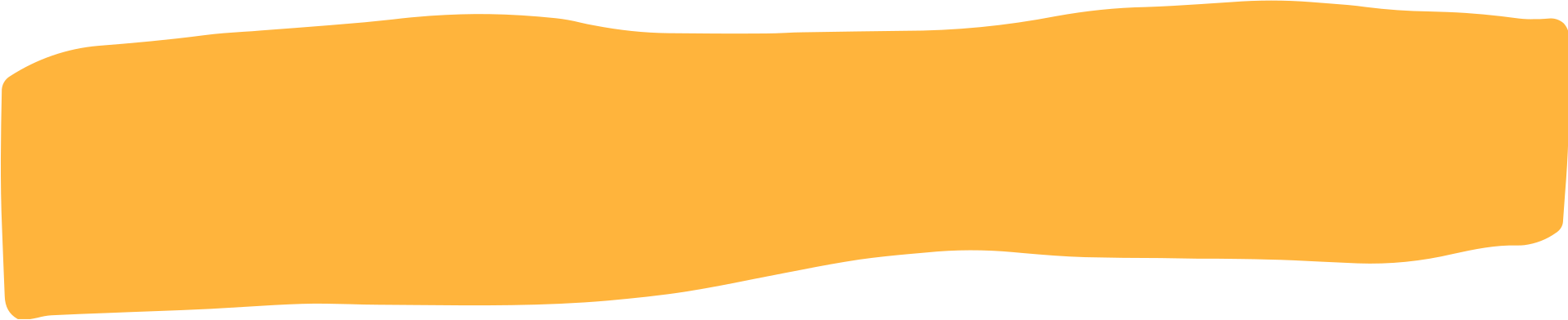 Среда
Лена провела мастер-класс для родителей, как готовить слаймы из шампуня. Мама отдала Лене честно заработанные 400 рублей.
Что Лене делать с деньгами?
Положить деньги в копилку
Оставить их на кровати
Оставить их на кухне, где проходил мастер-класс
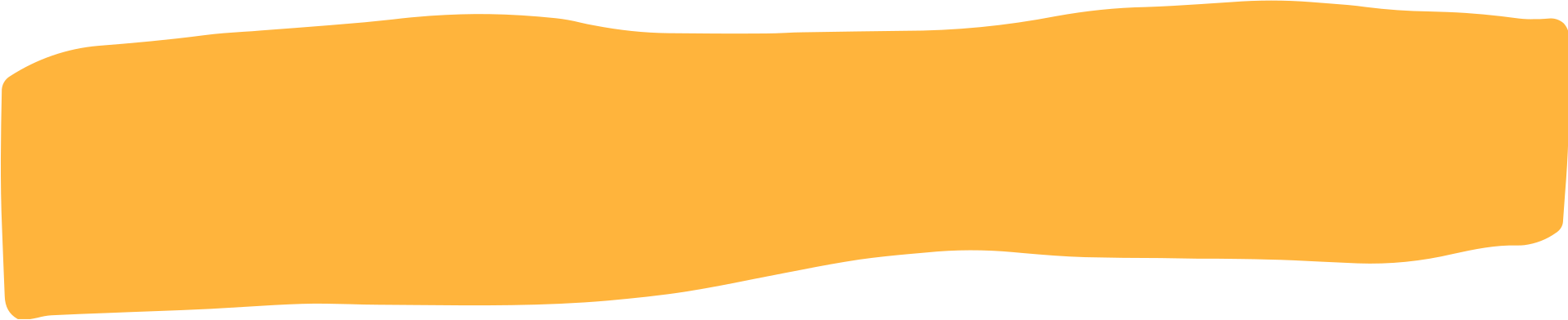 Среда
Положить деньги в копилку
Ура, деньги в целости и сохранности!
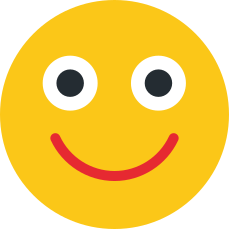 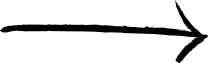 следующий вопрос
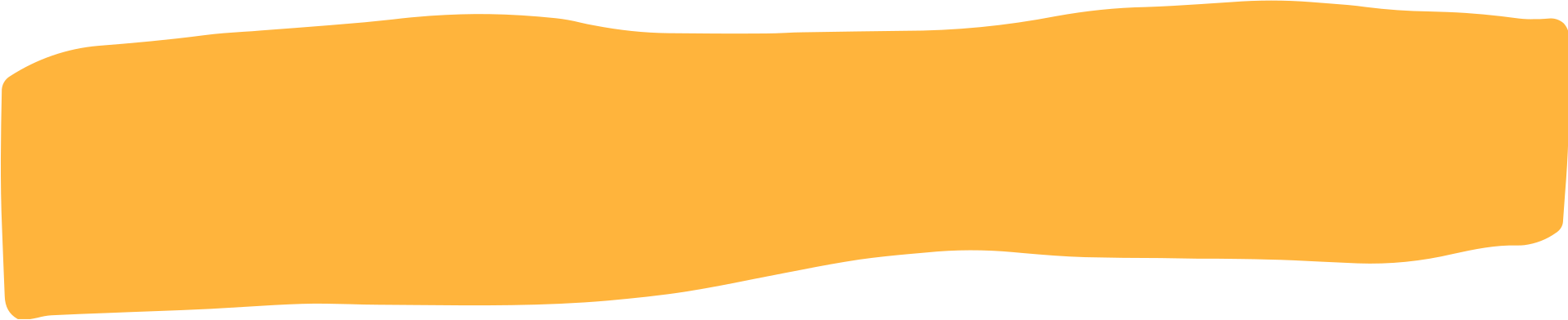 Среда
Оставить их на кровати
Лена положила их на кровать, а потом просто забыла о них, и они потерялись в пододеяльнике.
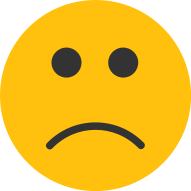 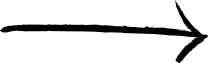 следующий вопрос
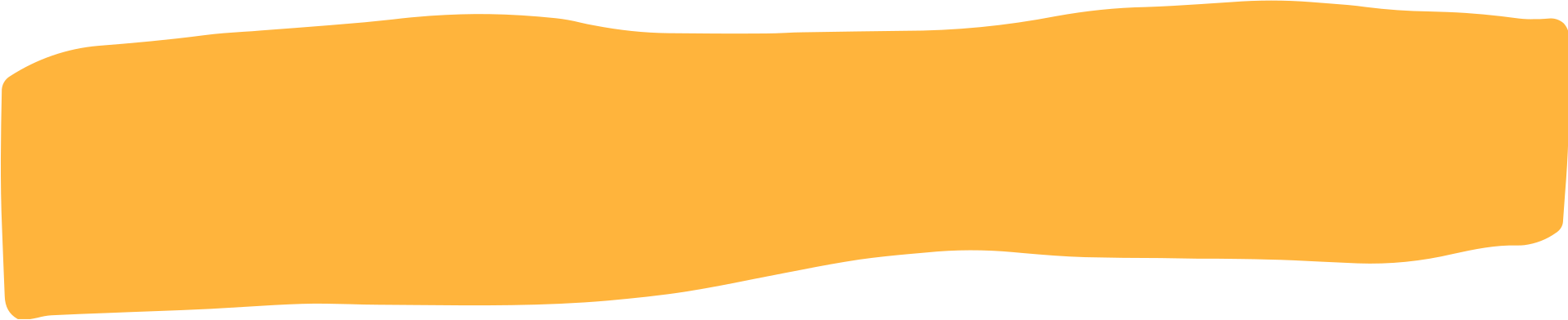 Среда
Оставить их на кухне, где проходил мастер-класс
Лена оставила их на кухне, но потом кот так носился по квартире, что смел их со стола и они куда-то потерялись. На самом деле, они под холодильником, но Лена деньги так и не нашла.
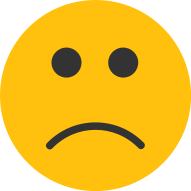 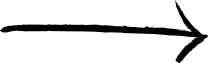 следующий вопрос
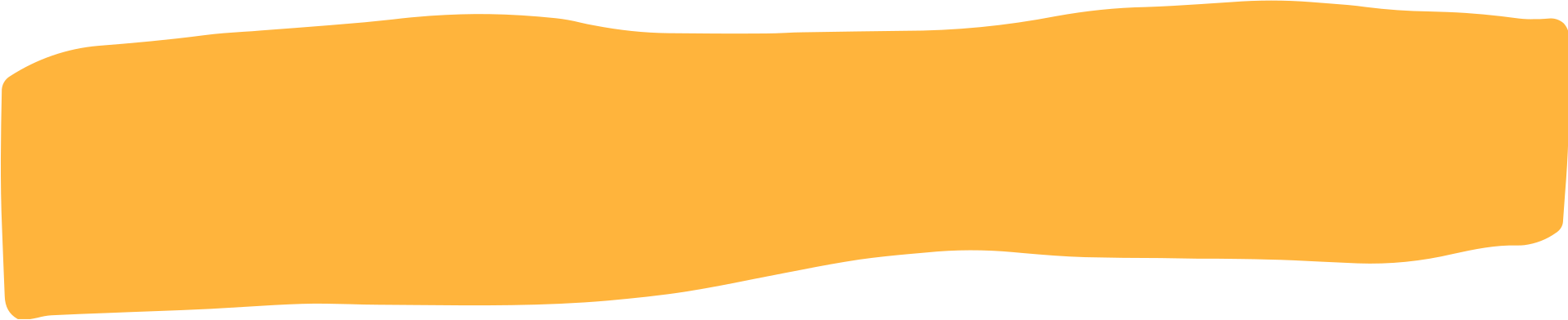 Четверг
Лена откладывала со школьных завтраков всю неделю по 40 рублей каждый день. К четвергу у нее уже накопилось 160 рублей. Но Лене ужасно захотелось потратить на лотерейный билет. Ведь в лотерею можно выиграть деньги!
Что Лене делать с деньгами?
Купить тот самый лотерейный билет на накопленные 160 рублей. А вдруг выиграю!
Лена, ты что, не стоит покупать лотерею! Лучше спрячь деньги в книжку!
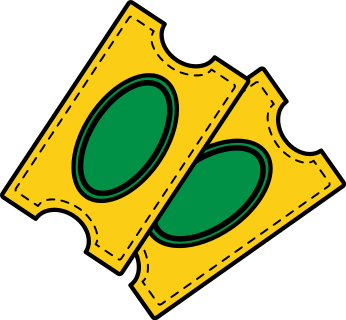 Лена, ну какая лотерея! Положи деньги в копилку.
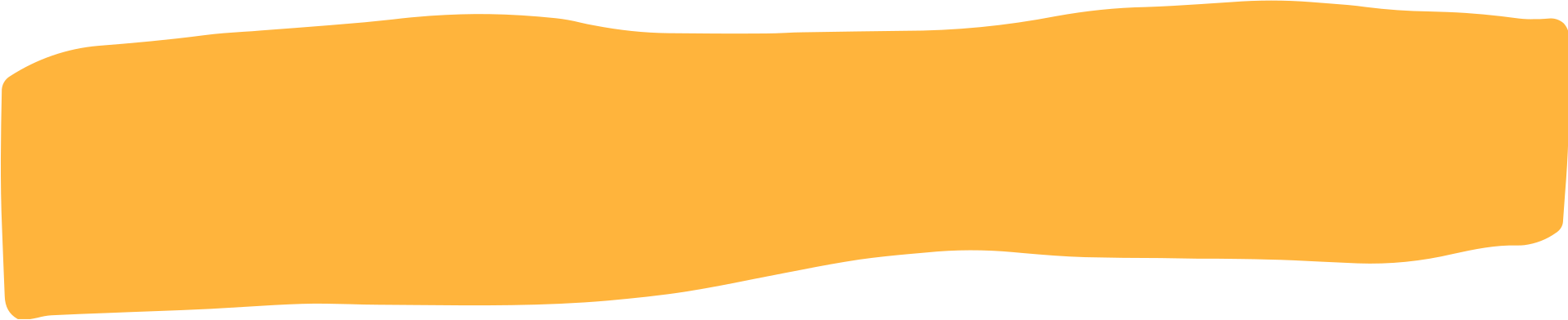 Четверг
Купить тот самый лотерейный билет на накопленные 160 рублей. А вдруг выиграю!
Лена купила билет в лотерею, а он не выиграл. Вот незадача! Или неудача....
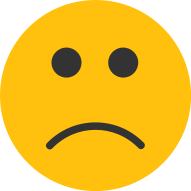 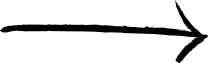 следующий вопрос
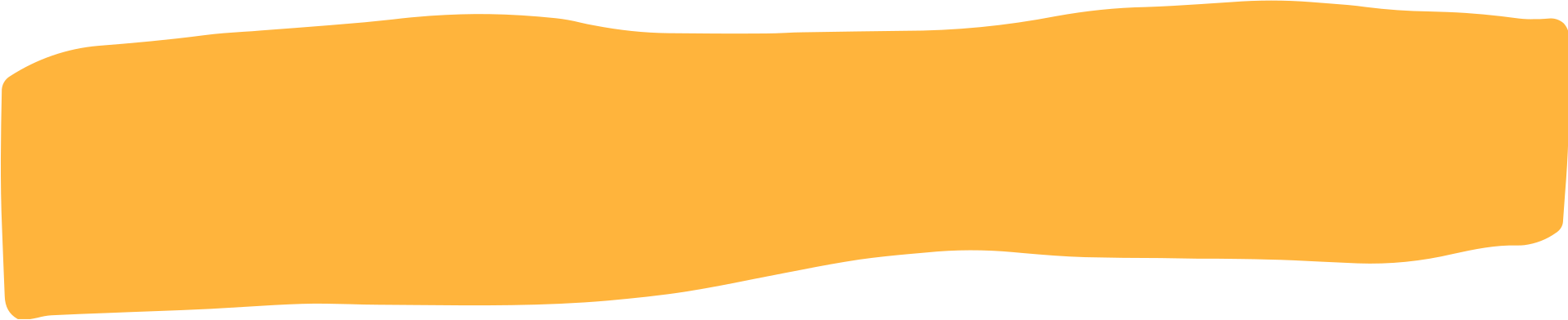 Четверг
Лена, ты что, не стоит покупать лотерею! Лучше спрячь деньги в книжку!
Лена так и сделала, спрятала деньги в «Гарри Поттера», а потом забыла про них и сдала книжку в библиотеку.
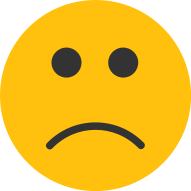 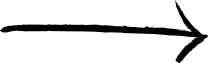 следующий вопрос
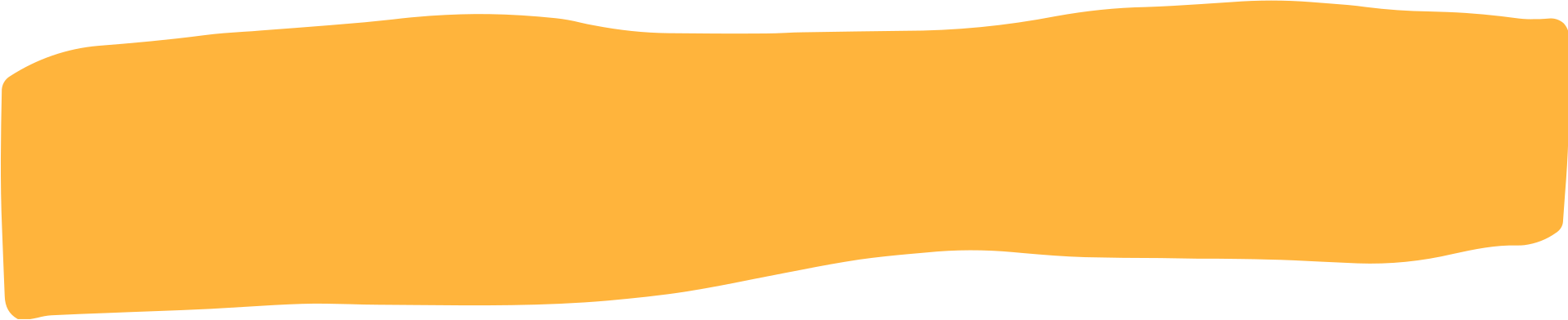 Четверг
Лена, ну какая лотерея! Положи деньги в копилку.
Отличный выбор! Лена удачно сохранила 160 рублей.
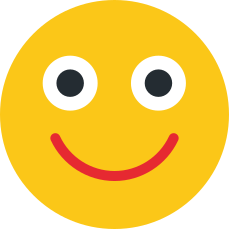 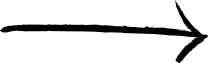 следующий вопрос
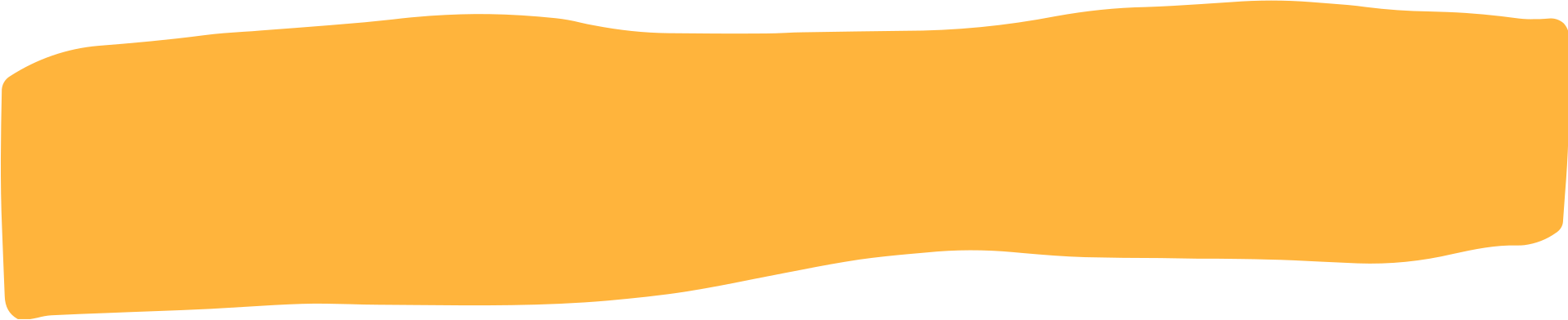 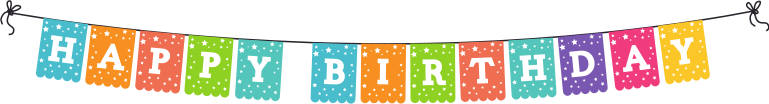 Пятница
У Лены день рождения! Друзья и родственники Лены подарили ей 5000 рублей.
Что Лене делать с деньгами?
Оставить деньги среди подарков.
Положить деньги в карман.
Попросить папу открыть банковскую карту и перевести деньги на карту.
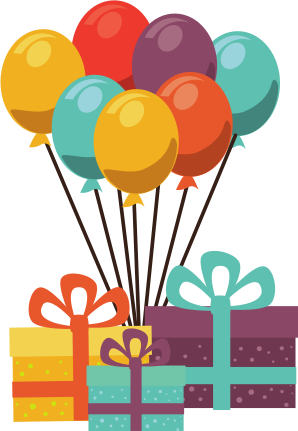 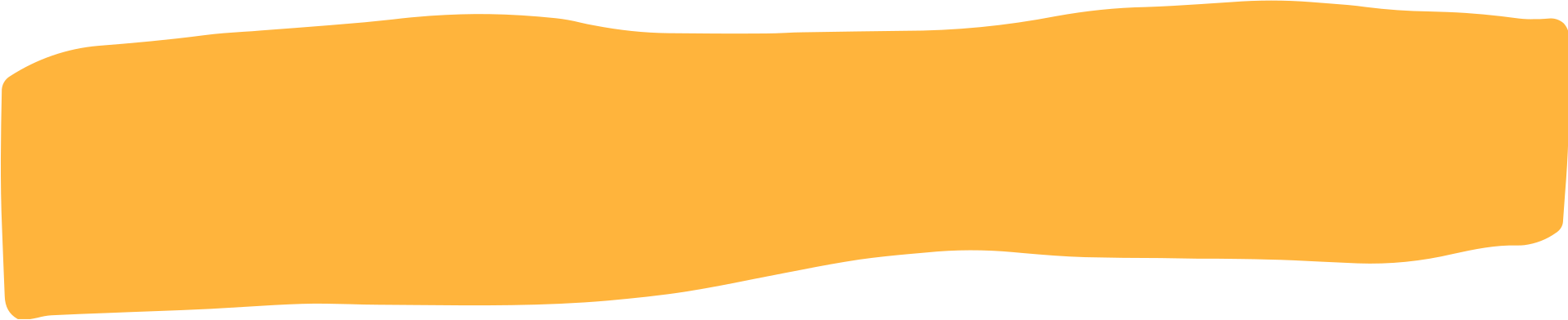 Пятница
Оставить деньги среди подарков
Ой, после празднования деньги потерялись! Наверно, их выбросили вместе с подарочной упаковкой.
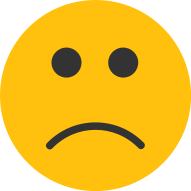 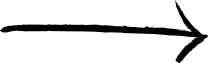 следующий вопрос
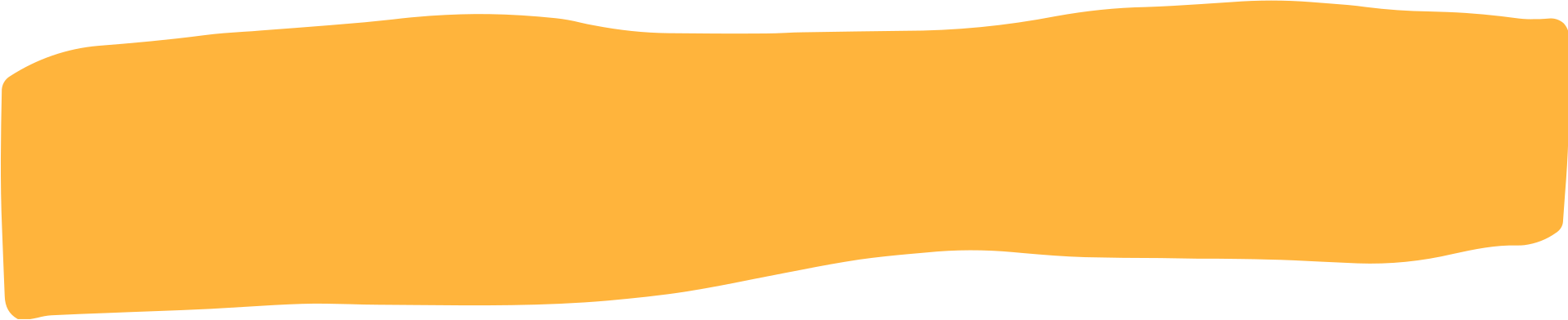 Пятница
Положить деньги в карман
В кармане дырка! 5000 рублей как сквозь землю провалились.
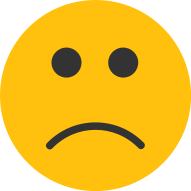 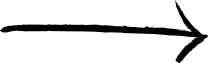 следующий вопрос
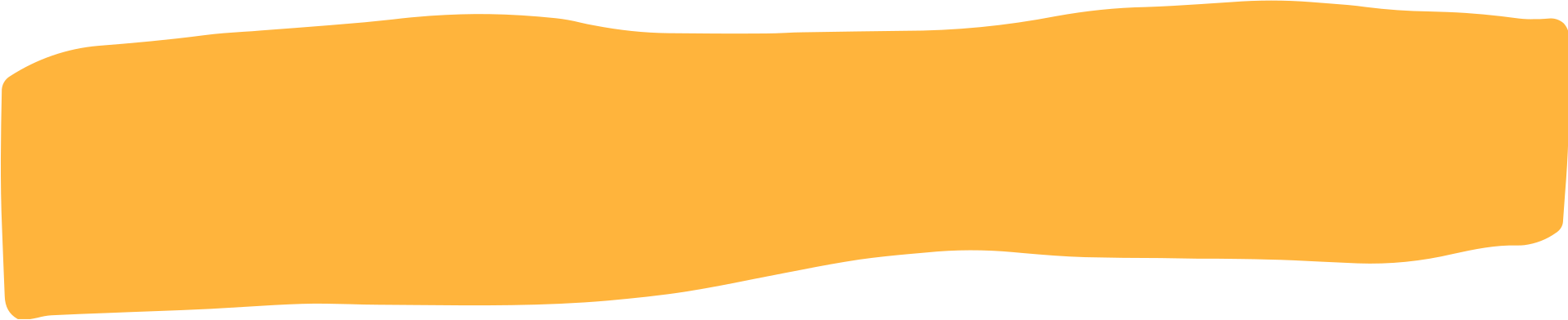 Пятница
Попросить папу открыть банковскую карту и перевести деньги на карту
Хороший выбор, в банке еще и специальную карту открыли, с выгодными условиями для подростков.
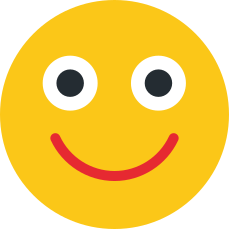 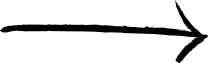 следующий вопрос
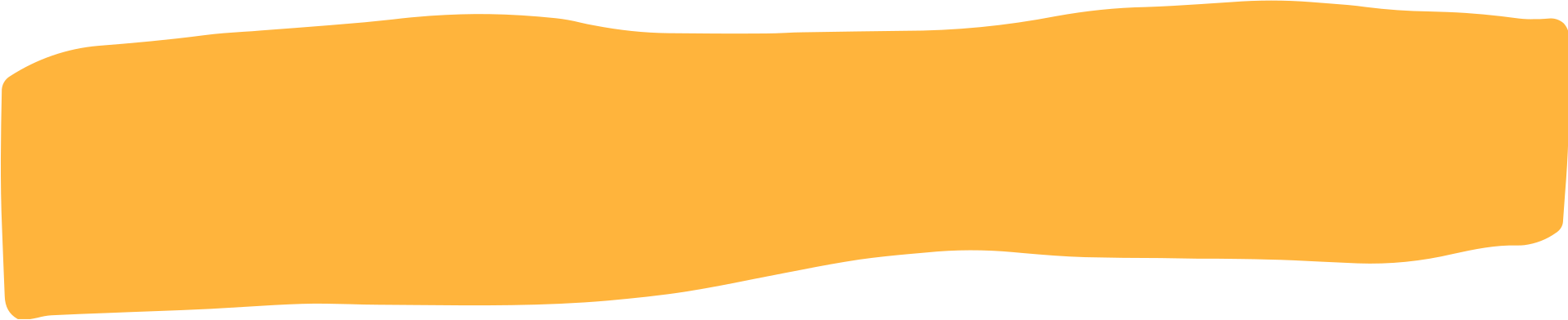 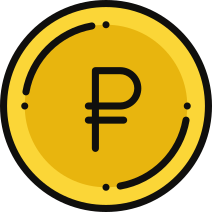 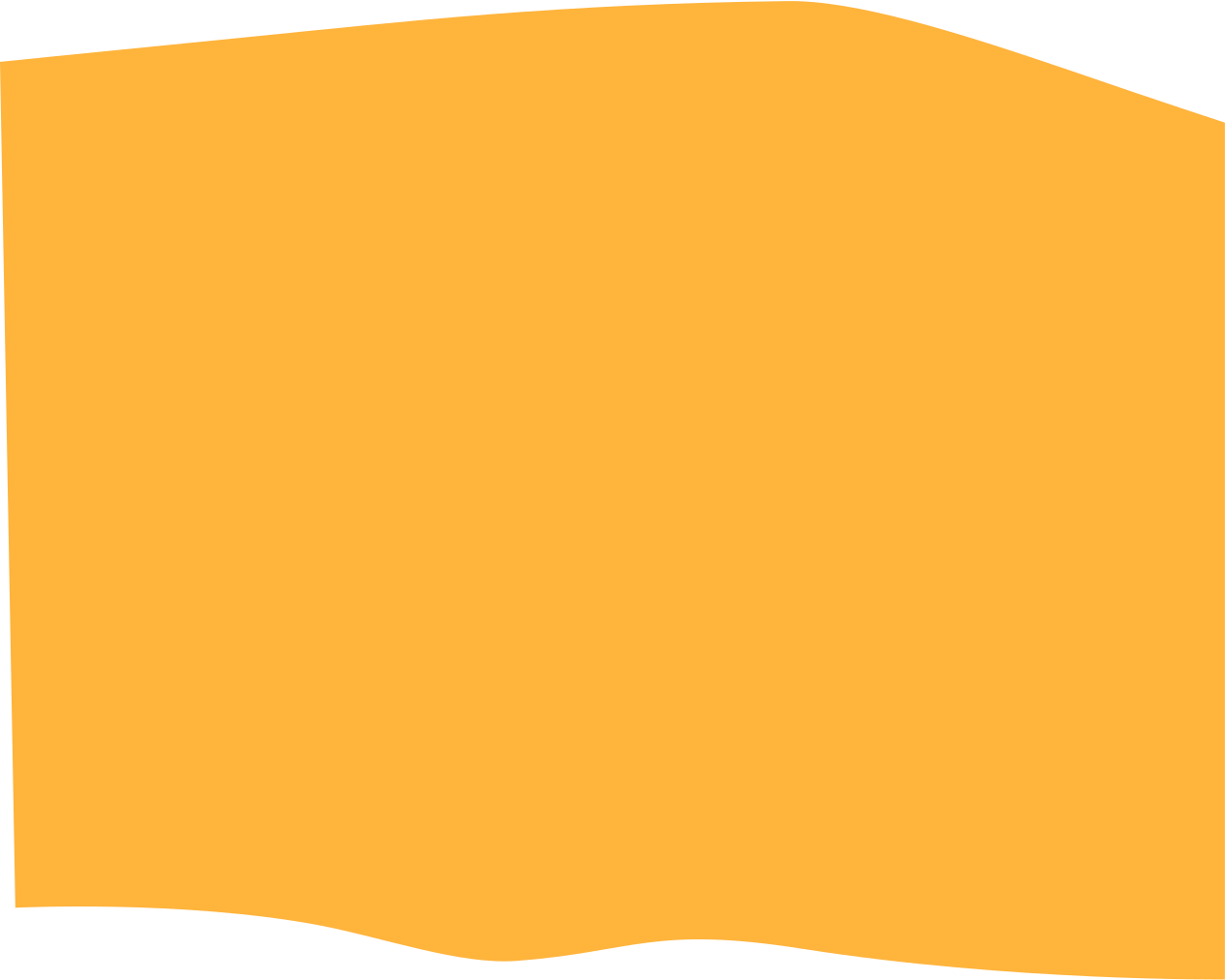 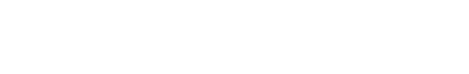 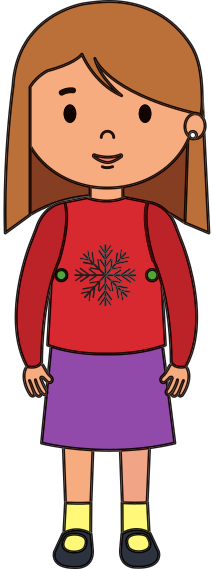 Сколько денег накопила Лена в конце недели?
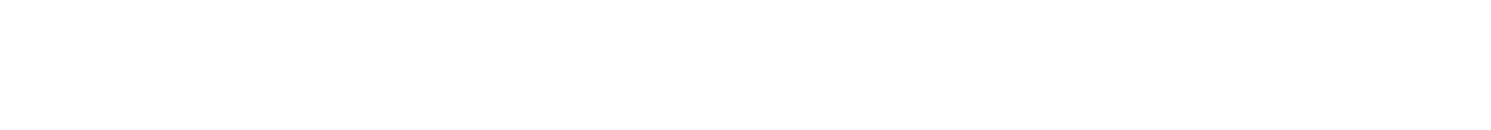 После дня рождения
Когда Лена ходила с мамой в магазин, то обратила внимание, ее любимая шоколадка теперь стоит не 24, а 25 рублей. А вдруг инфляция?
Положить деньги на вклад?
Да, положу все накопленные деньги на вклад.
Нет, положу только половину денег.
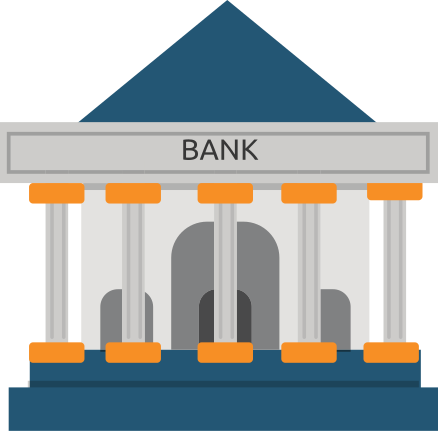 Какой вклад? Что это такое?
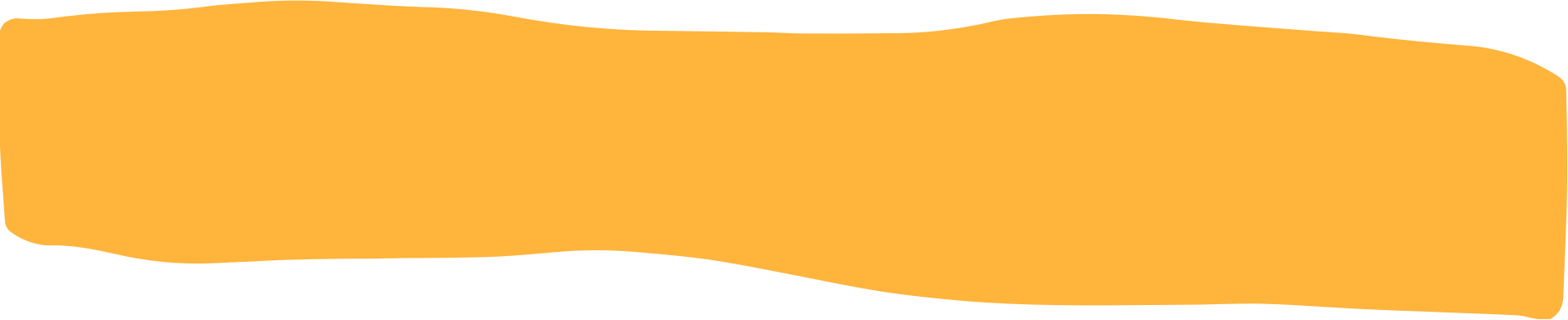 После дня рождения
Да, положу все накопленные деньги на вклад
Ура, в банке еще и вклад открыли с ежемесячными процентами, через полгода у Лены денег станет больше на 10%!
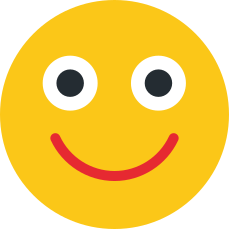 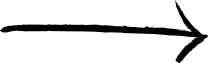 следующий вопрос
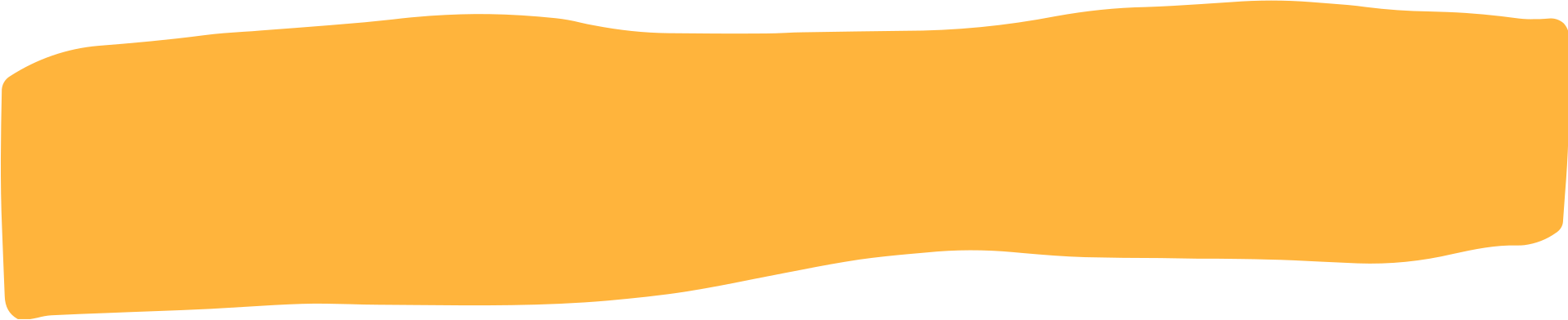 После дня рождения
Нет, положу только половину денег
Хорошее решение, половина накоплений Лены станет больше на 10% через полгода.
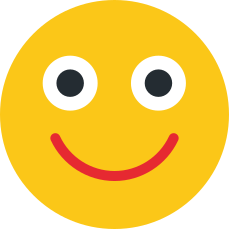 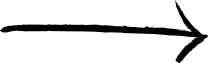 следующий вопрос
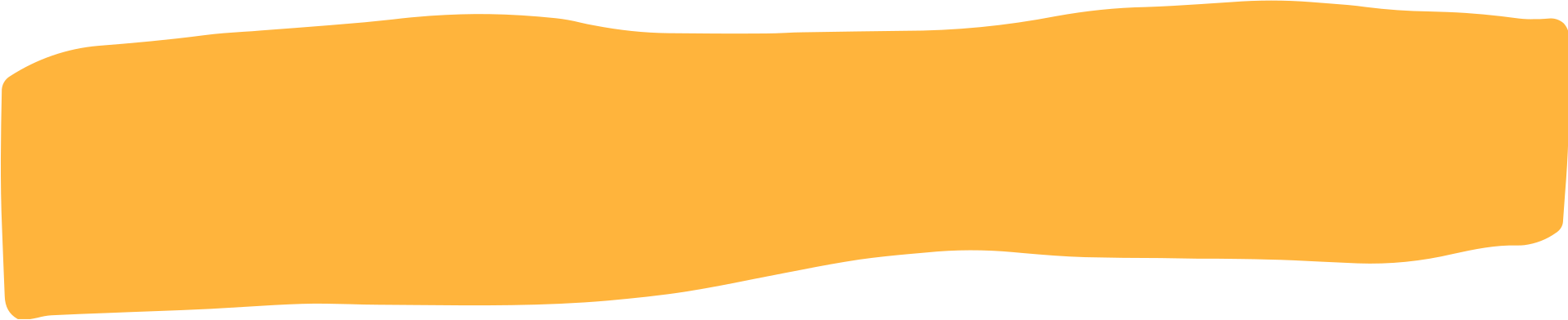 После дня рождения
Какой вклад? Что это такое?
О нет, это действительно была инфляция. Велосипед стоит дороже на 300 рублей. А вклад мог бы помочь накопить еще.
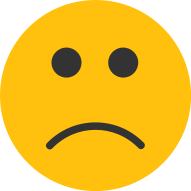 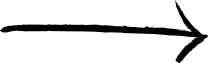 следующий вопрос
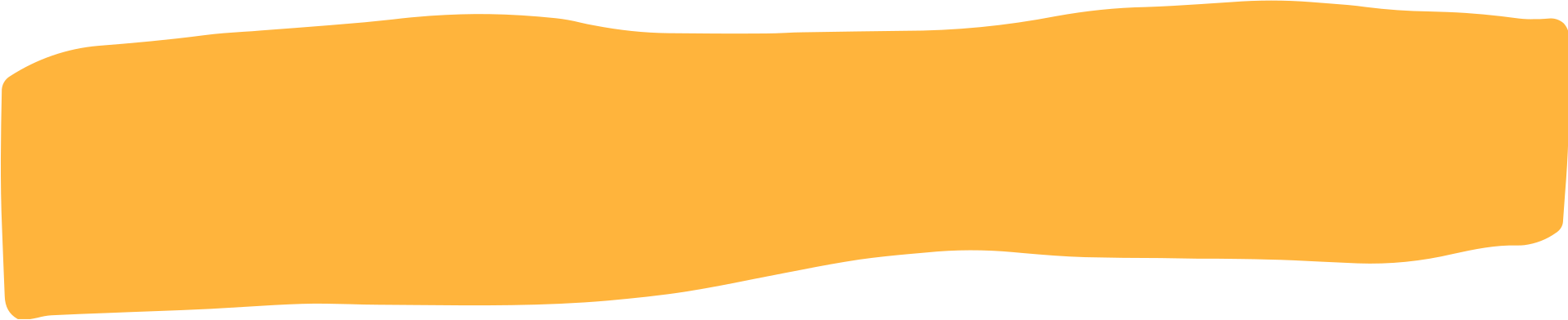 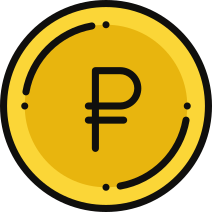 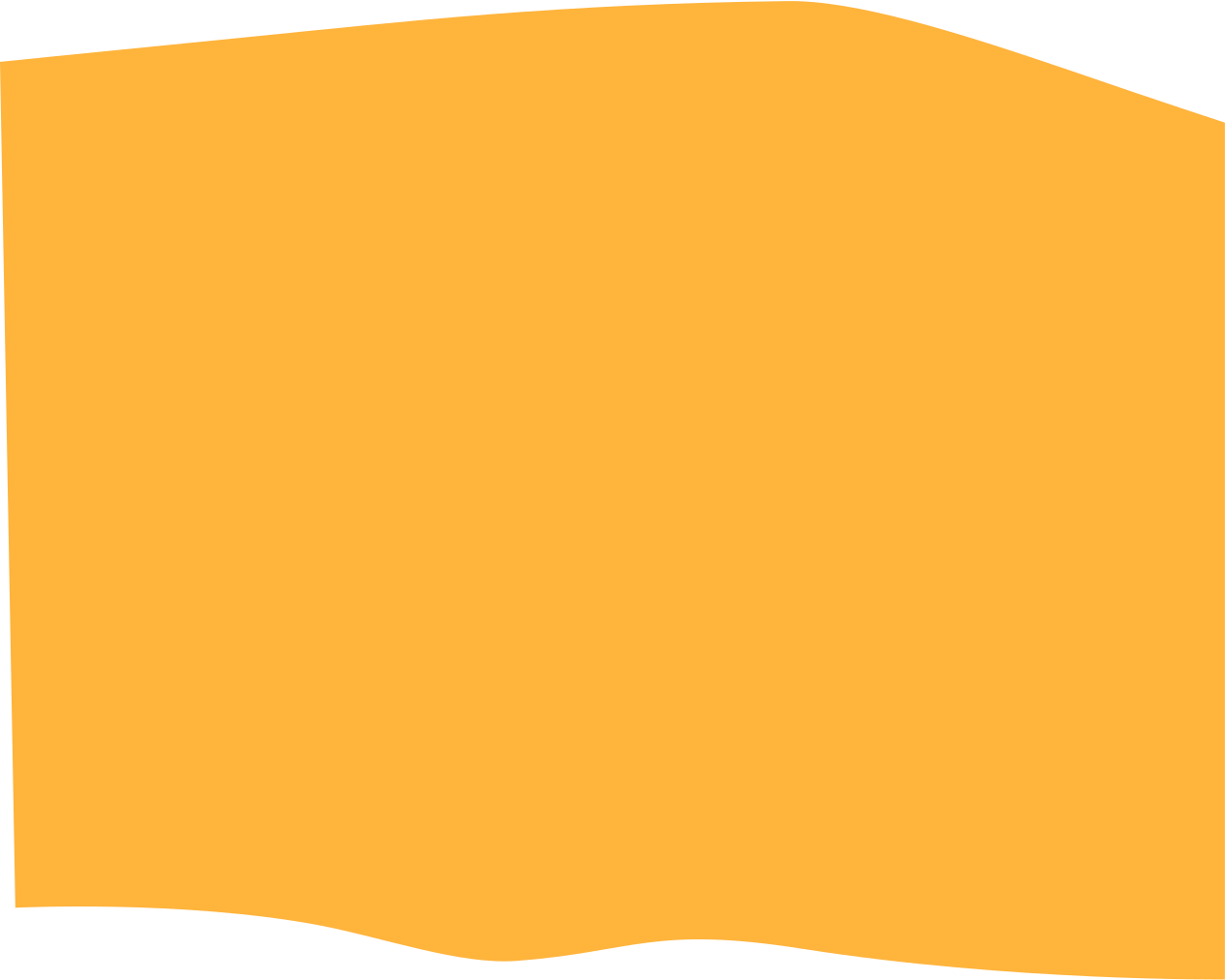 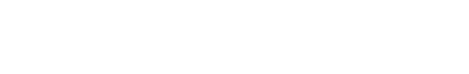 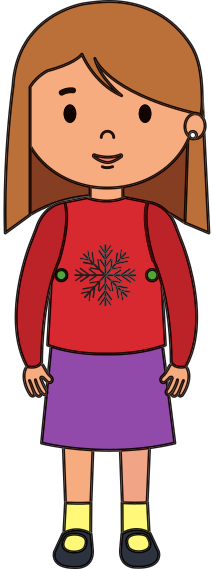 Подсчитайте, хватило ли Лене на велосипед?
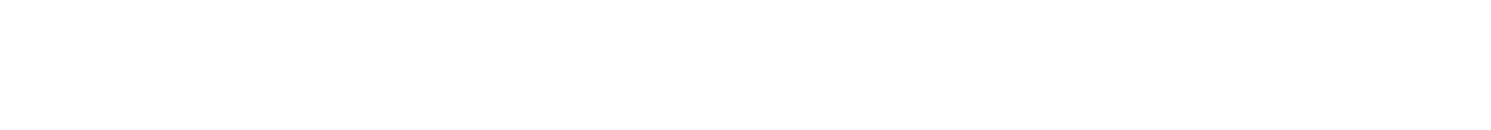 Итак, зачем все-таки нужны карманные деньги?
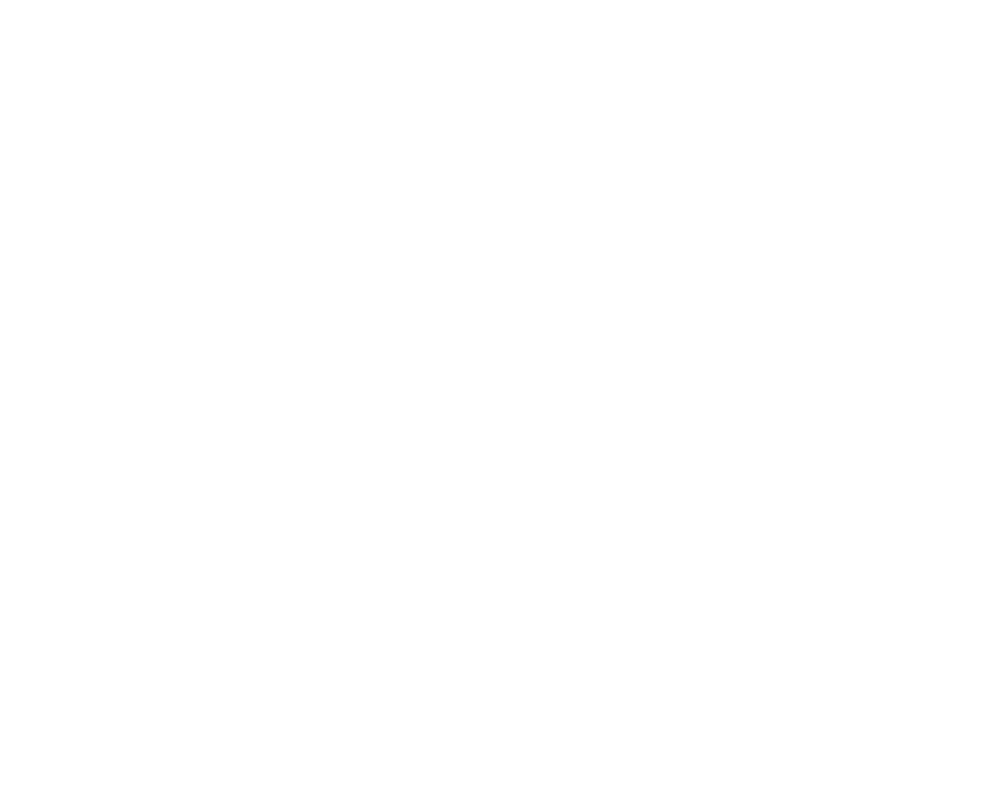 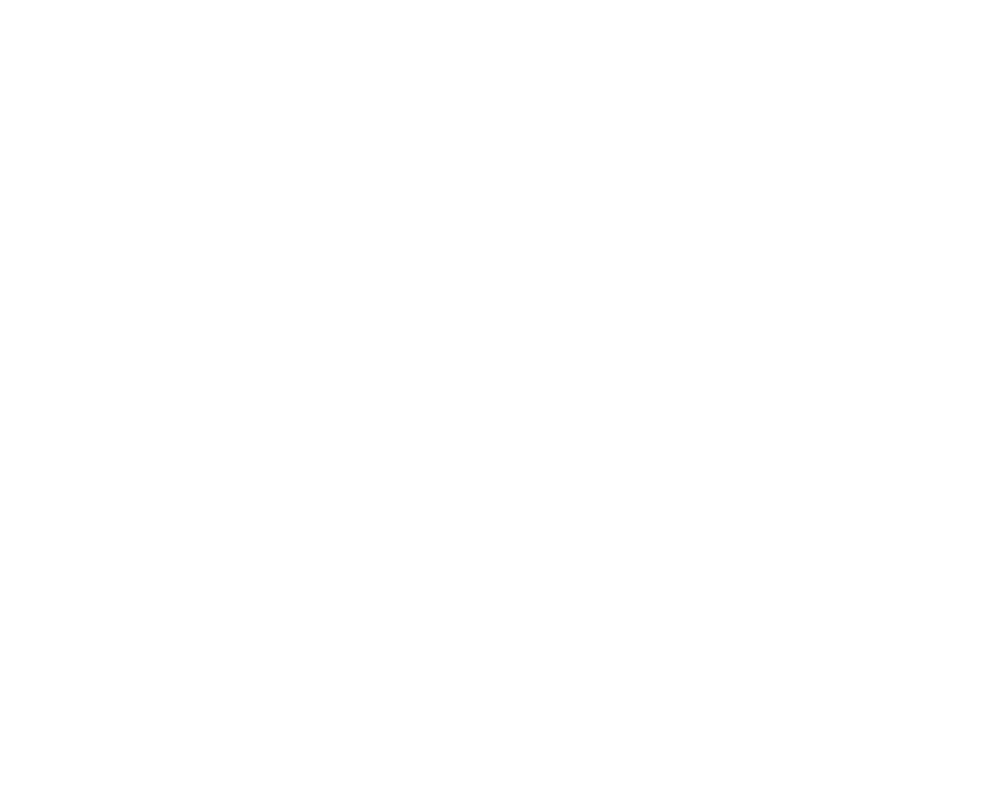 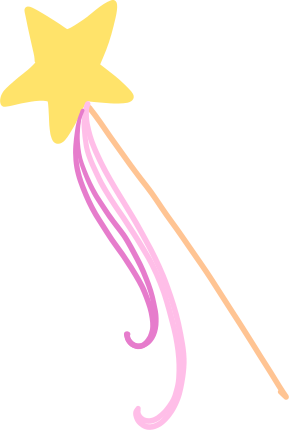 Карманные деньги - это хороший ресурс, с помощью которого можно исполнять свои желания. Главное - грамотно его использовать.
Блиц-опрос
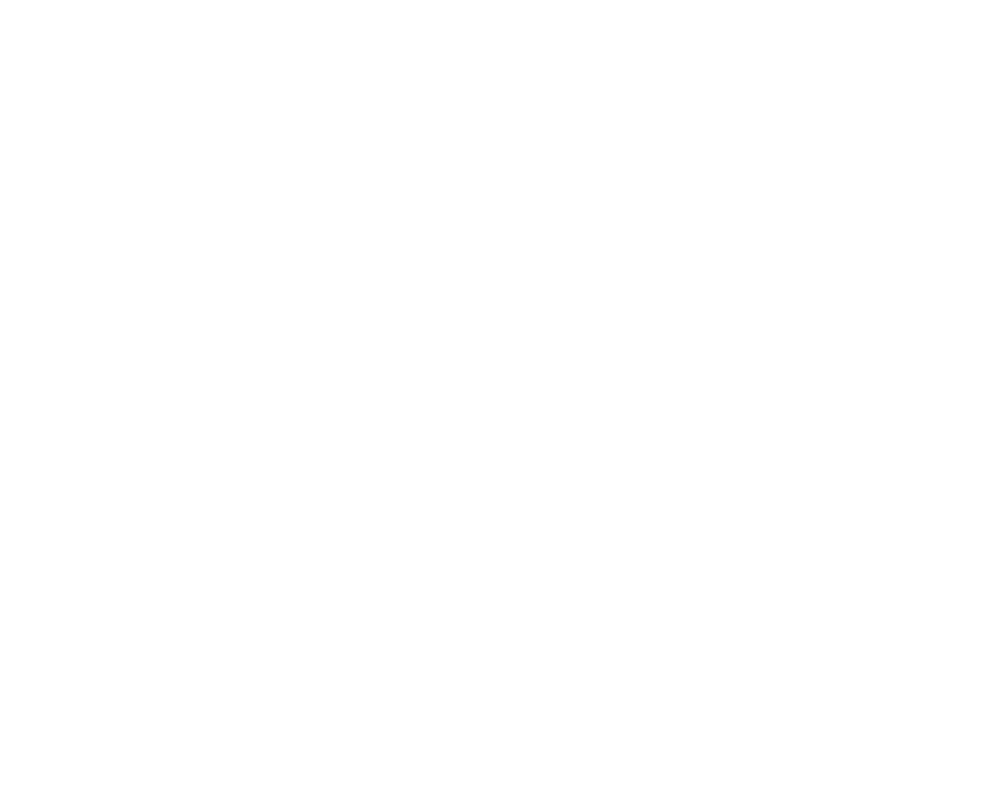 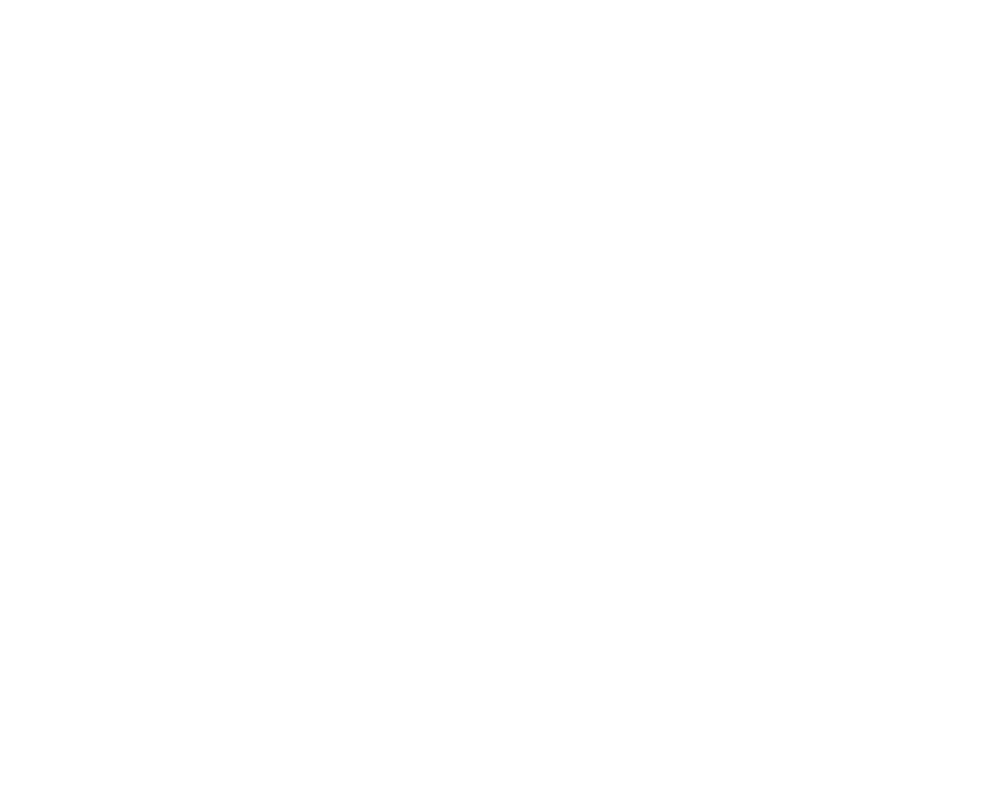 Что такое карманные деньги?
Что такое сбережения и зачем они нужны? 
Что такое личный финансовый план? 
Как составить личный финансовый план? 
Как накопить на желаемую покупку быстрее?
Что такое инфляция? 
Как мы можем бороться с негативным влиянием инфляции на наши сбережения?
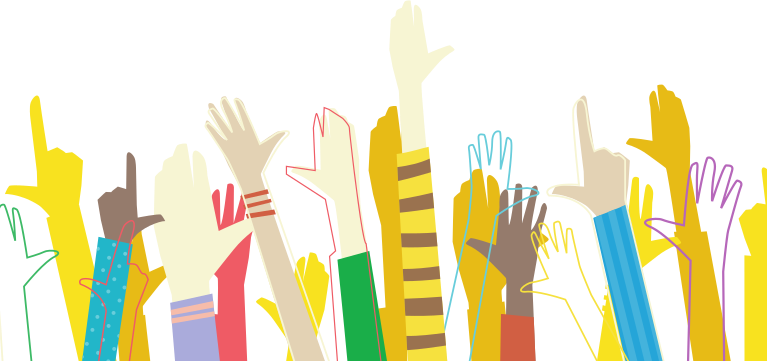 До новых встреч!
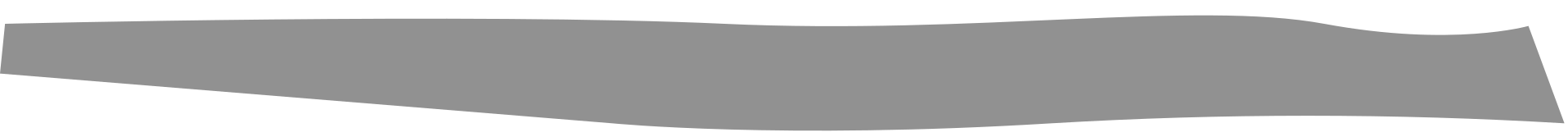 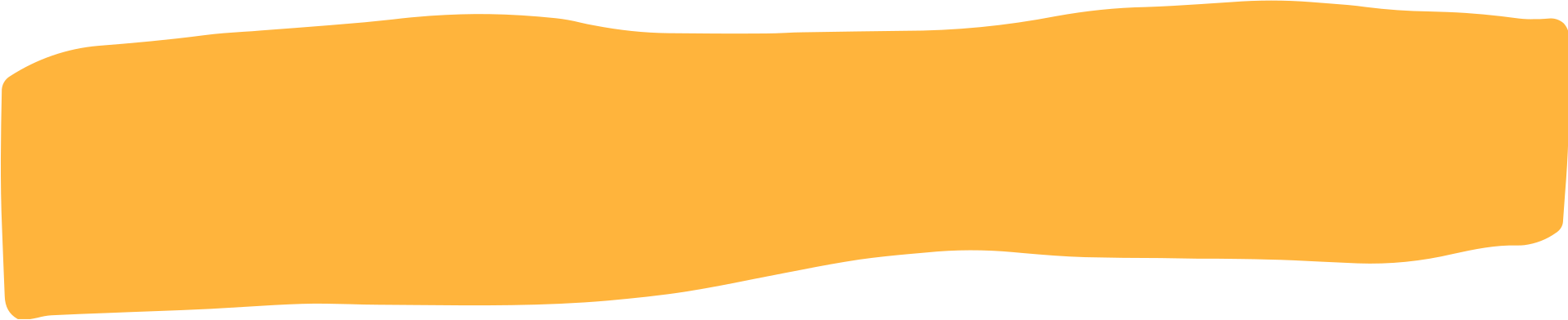